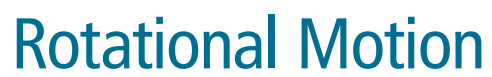 Rotational motion is an important part of everyday life. The rotation of the Earth creates the cycle of day and night, the rotation of wheels enables easy vehicular motion, and modern technology depends on circular motion in a variety of contexts, from the tiny gears in a Swiss watch to the operation of lathes and other machinery. 
The concepts of angular speed, angular acceleration, and centripetal acceleration are central to understanding the motions of a diverse range of phenomena, from a car moving around a circular racetrack to clusters of galaxies orbiting a common center. 
Rotational motion, when combined with Newton’s law of universal gravitation and his laws of motion, can also explain certain facts about space travel and satellite motion, such as where to place a satellite so it will remain fixed in position over the same spot on the Earth.
26.03.2020
YILDIZ TEKNİK ÜNİVERSİTESİ FEN EDEBİYAT FAKÜLTESİ FİZİK BÖLÜMÜ
1
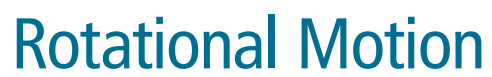 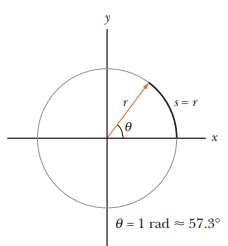 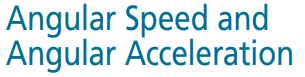 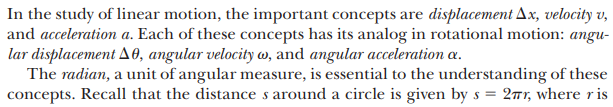 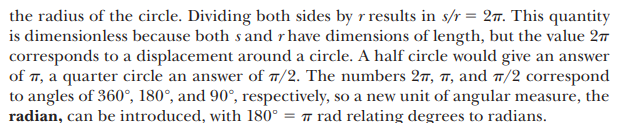 26.03.2020
YILDIZ TEKNİK ÜNİVERSİTESİ FEN EDEBİYAT FAKÜLTESİ FİZİK BÖLÜMÜ
2
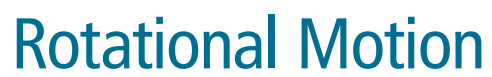 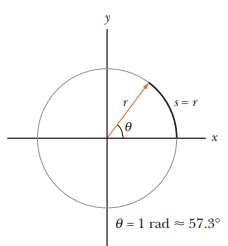 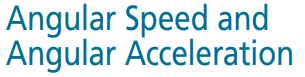 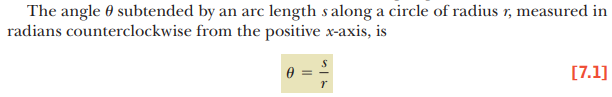 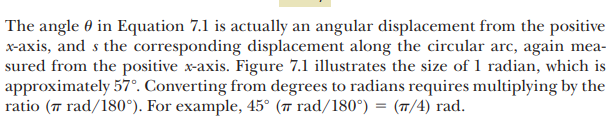 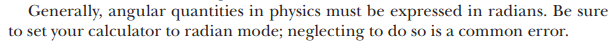 26.03.2020
YILDIZ TEKNİK ÜNİVERSİTESİ FEN EDEBİYAT FAKÜLTESİ FİZİK BÖLÜMÜ
3
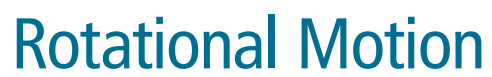 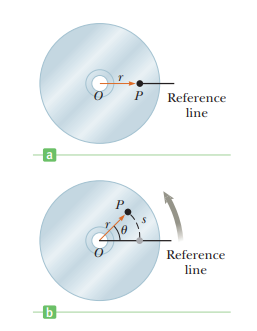 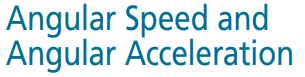 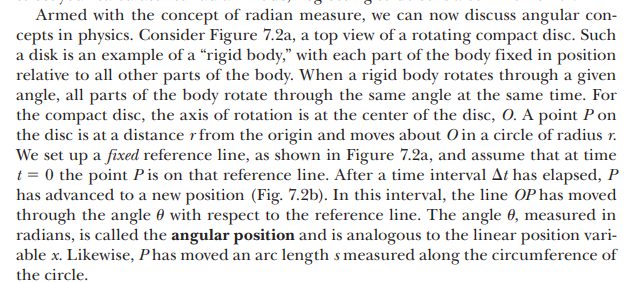 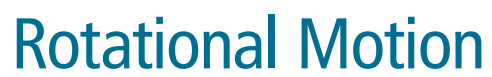 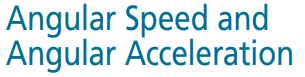 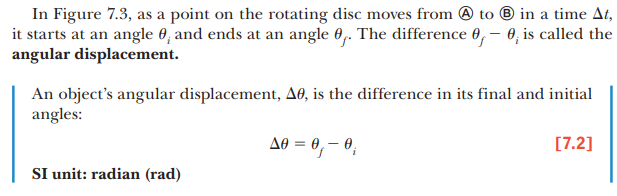 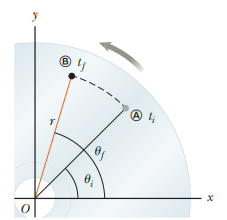 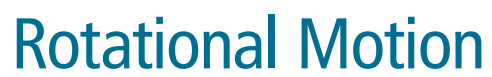 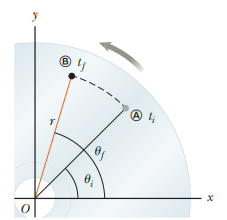 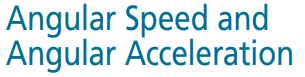 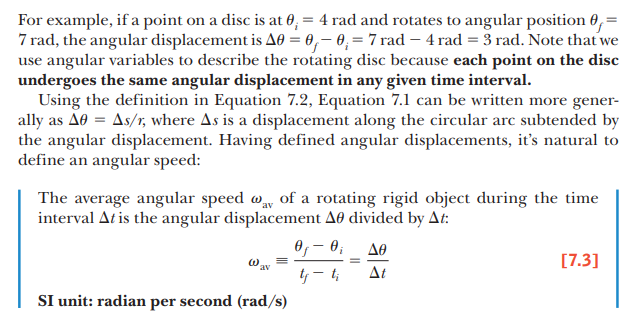 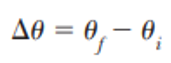 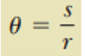 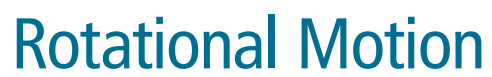 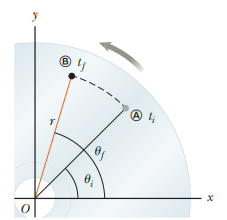 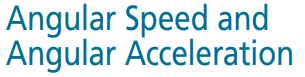 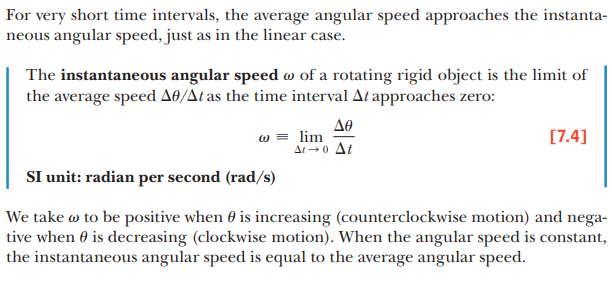 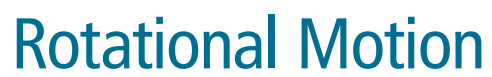 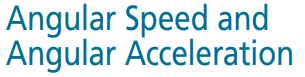 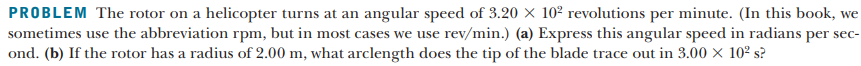 This lecture
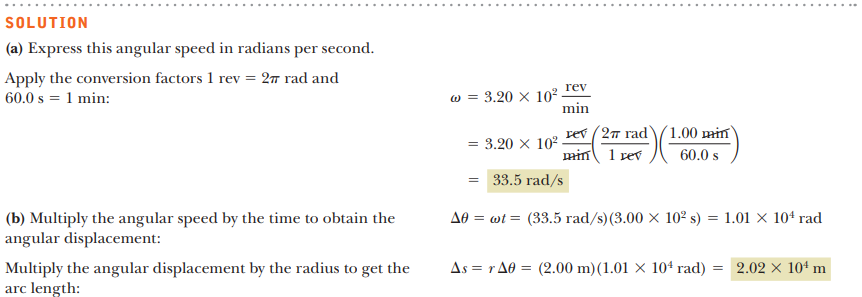 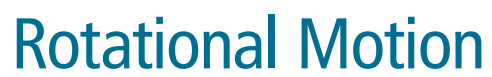 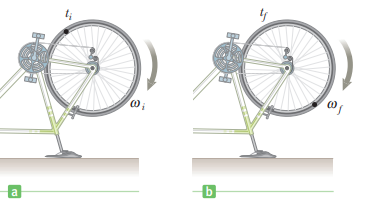 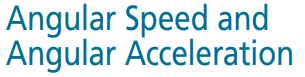 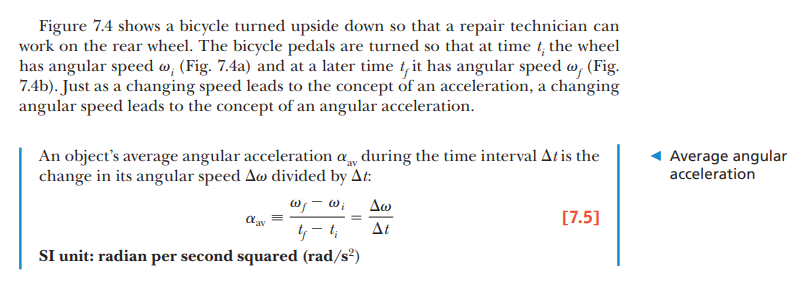 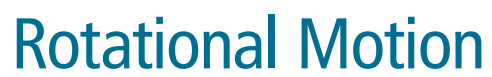 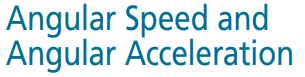 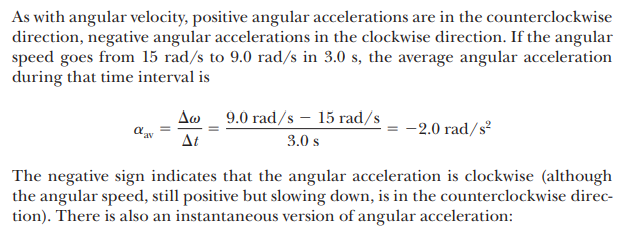 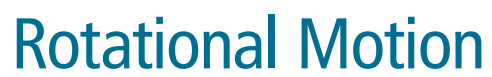 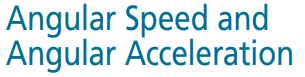 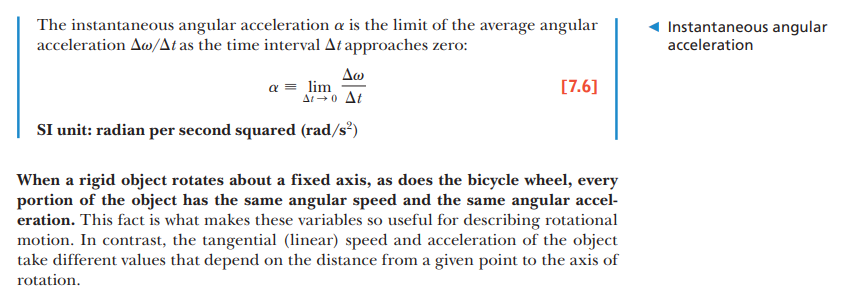 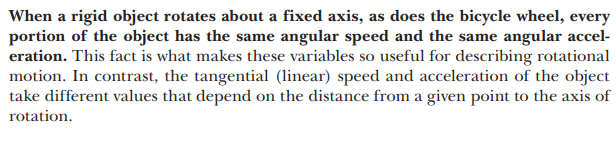 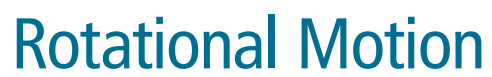 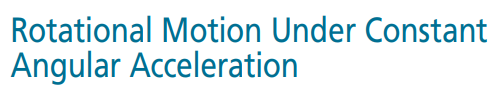 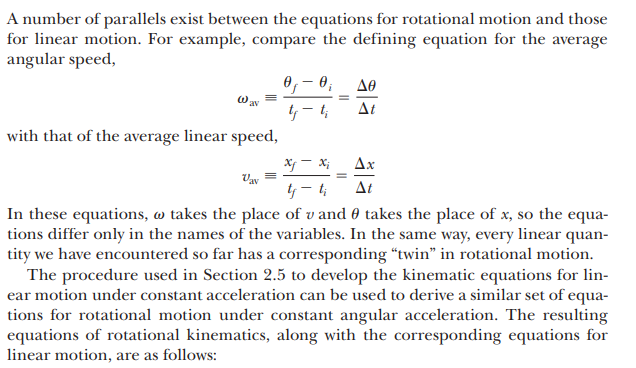 Before lecture
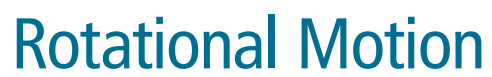 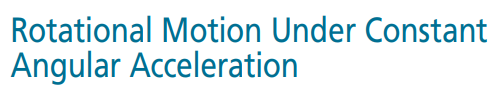 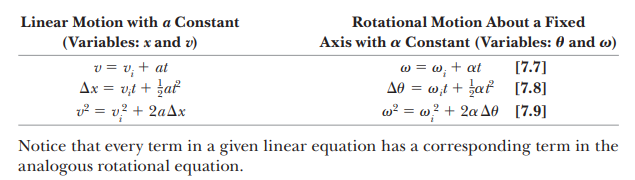 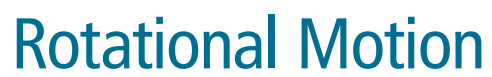 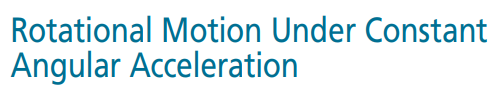 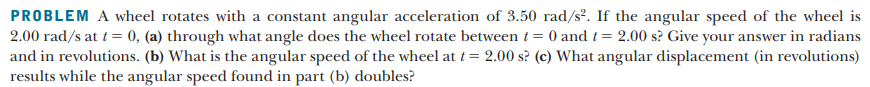 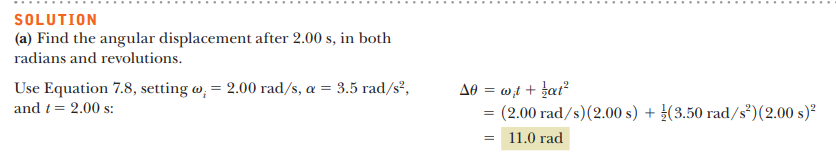 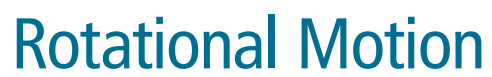 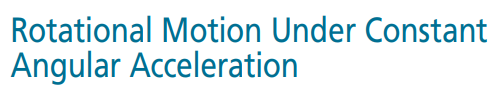 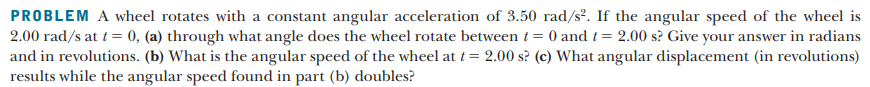 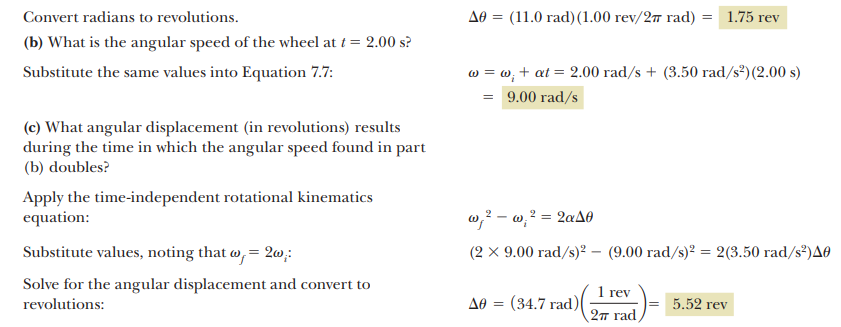 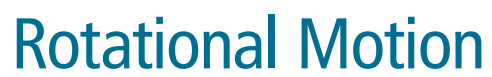 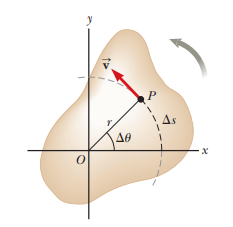 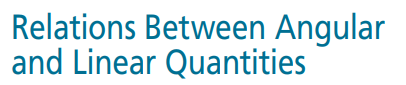 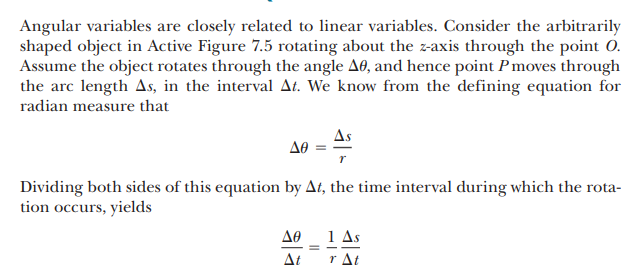 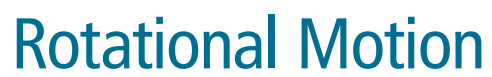 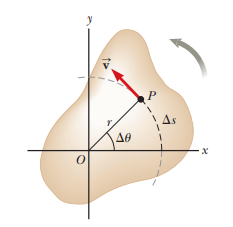 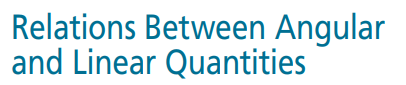 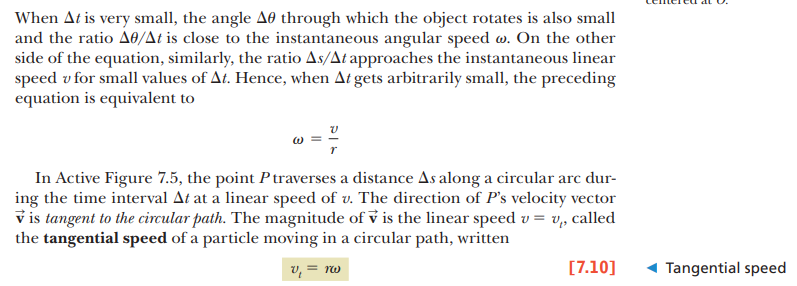 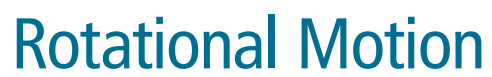 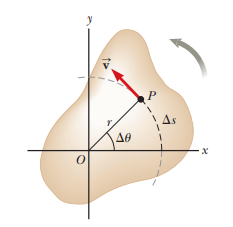 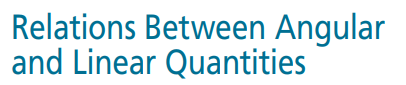 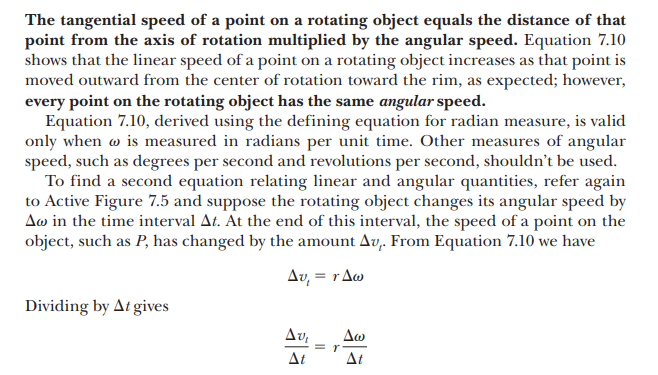 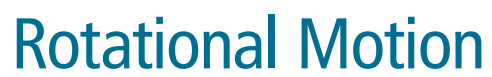 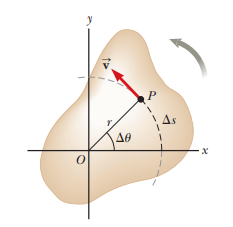 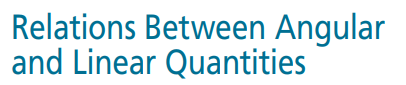 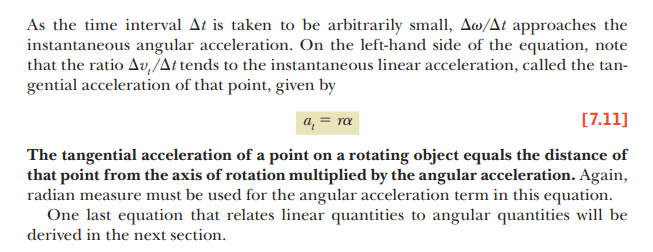 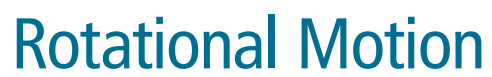 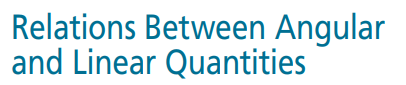 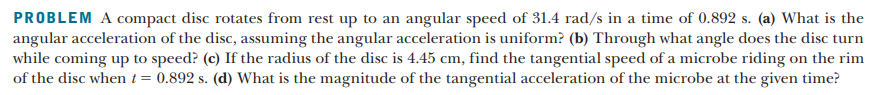 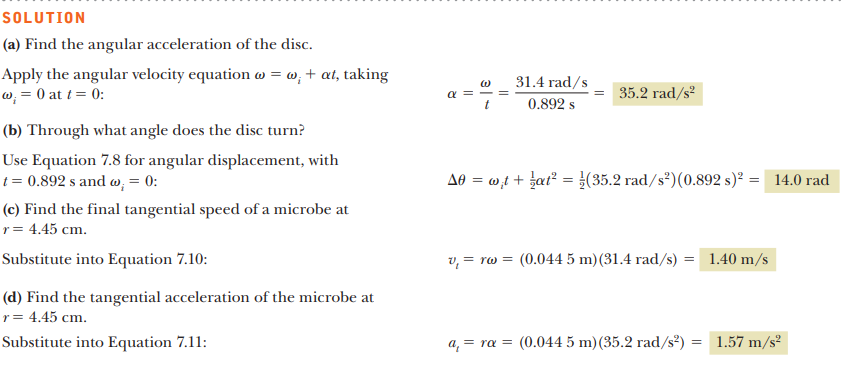 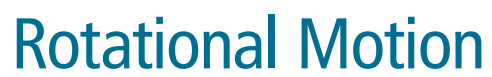 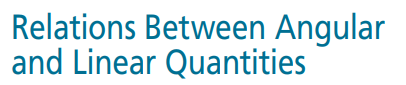 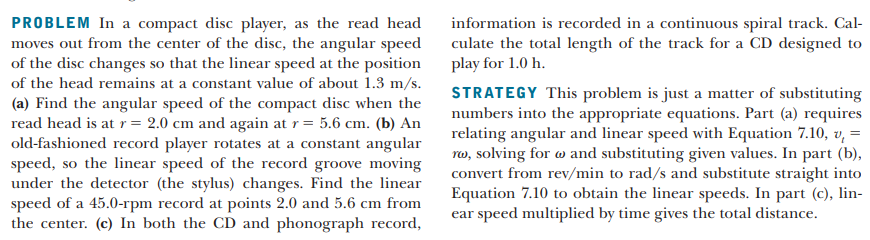 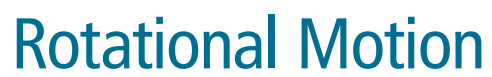 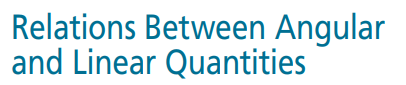 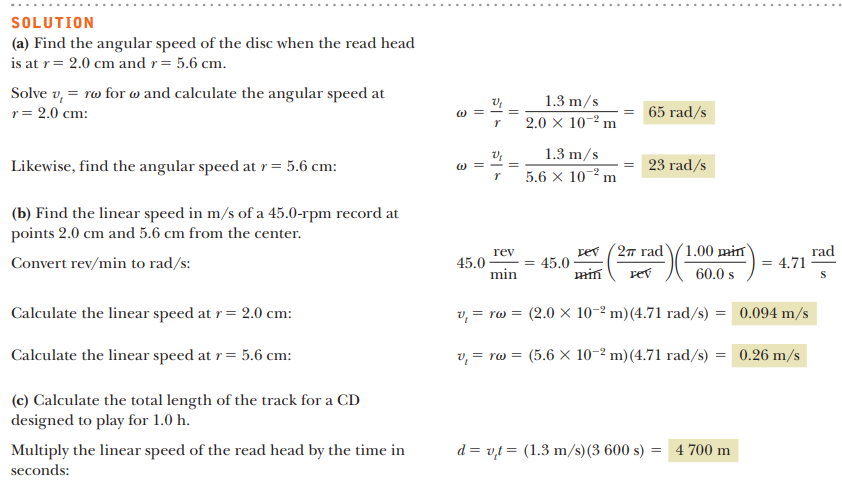 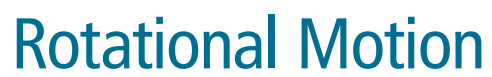 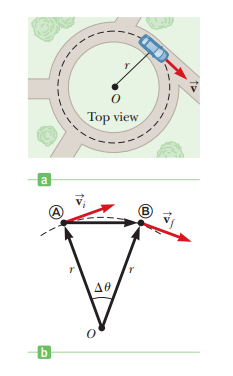 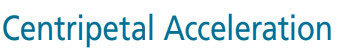 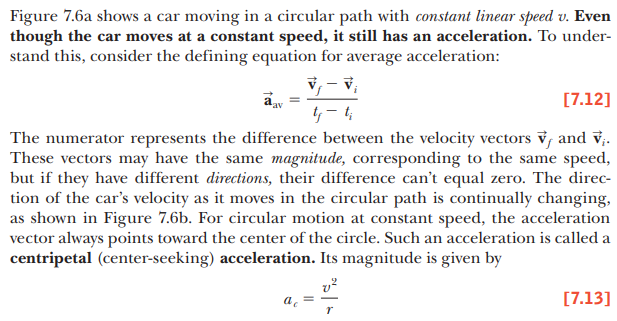 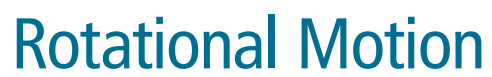 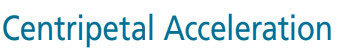 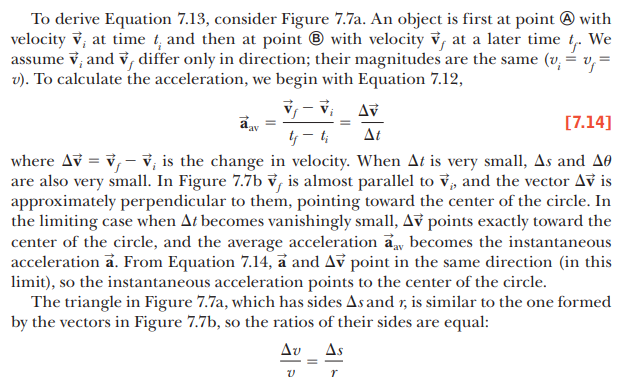 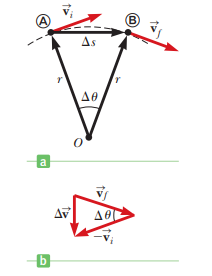 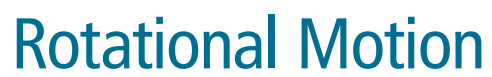 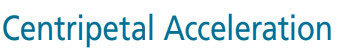 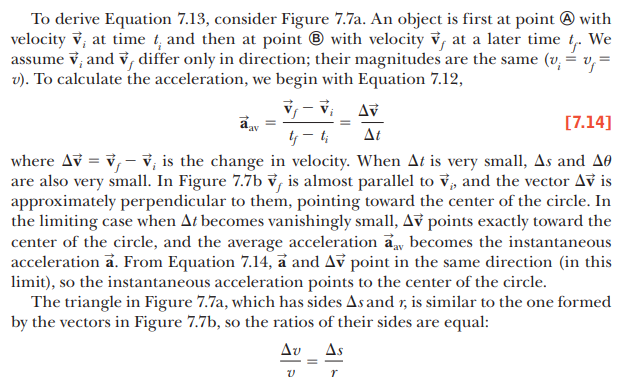 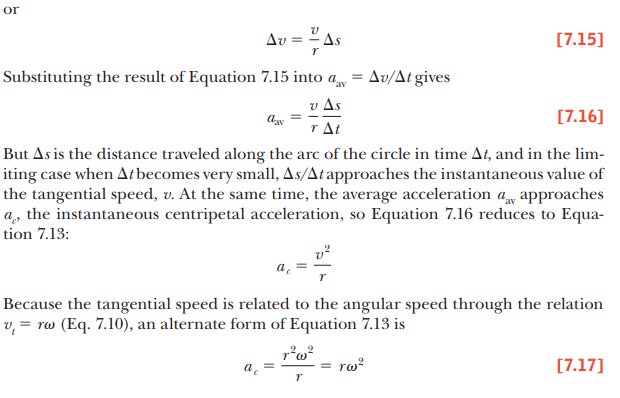 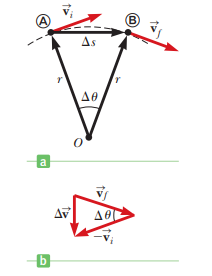 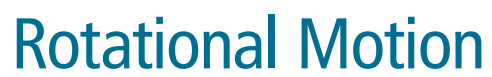 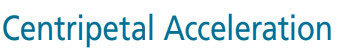 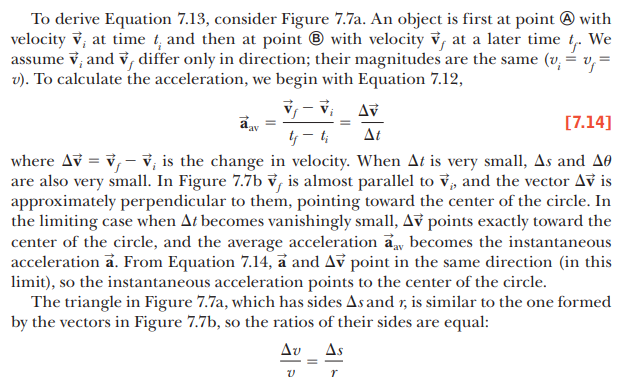 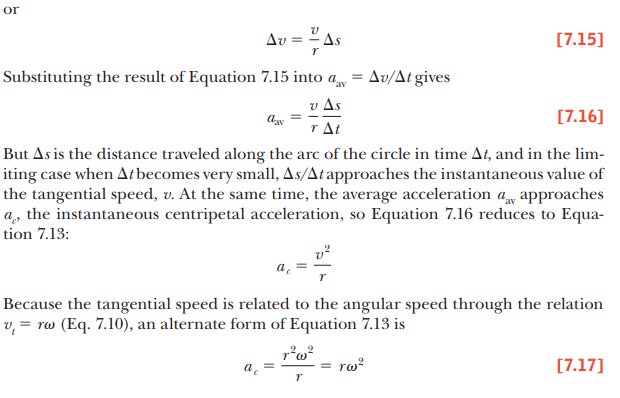 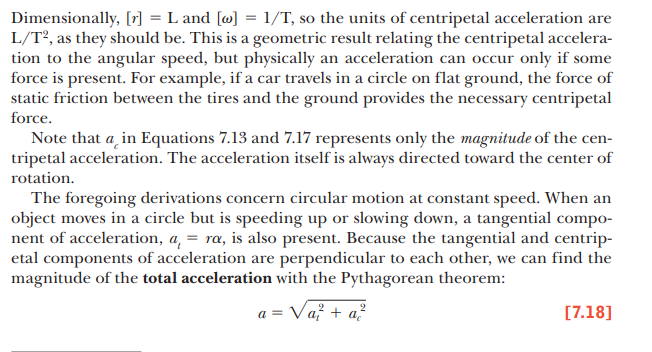 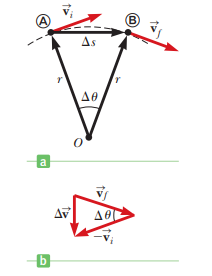 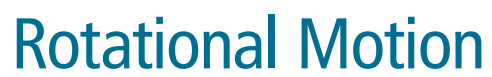 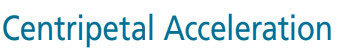 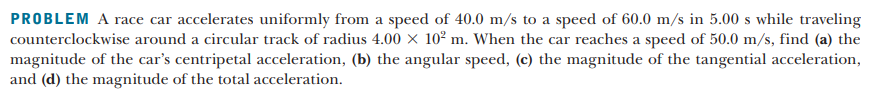 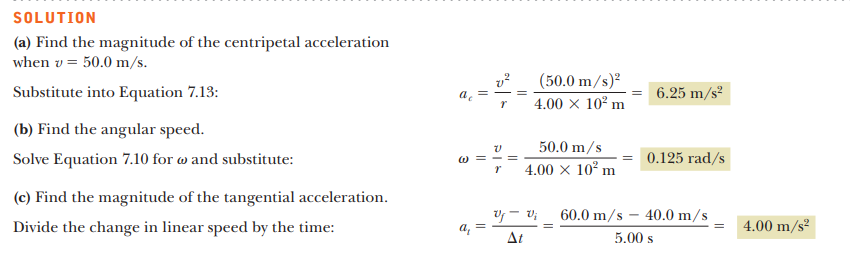 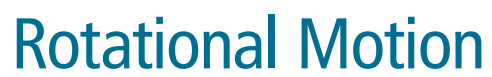 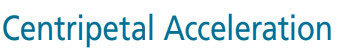 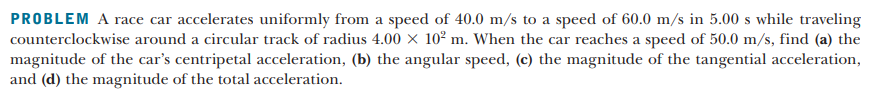 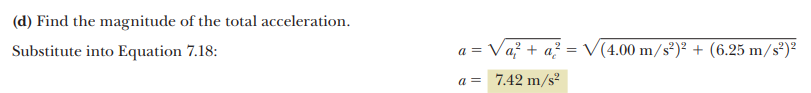 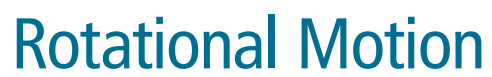 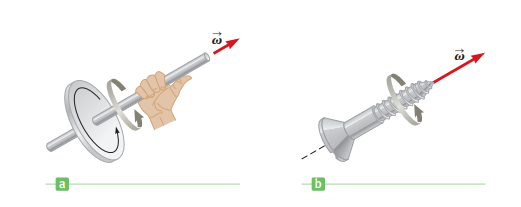 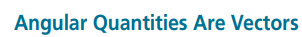 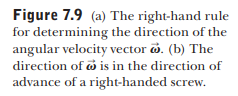 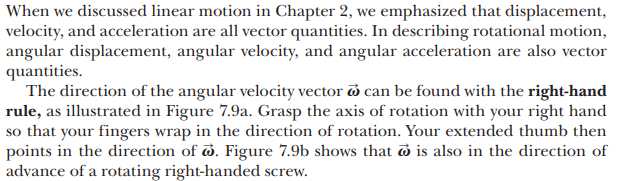 before
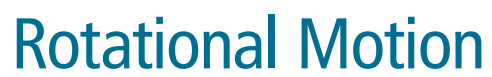 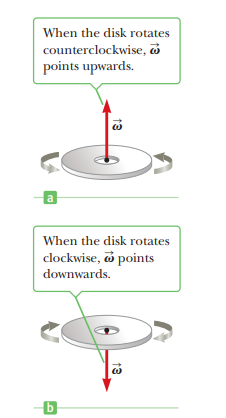 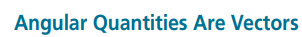 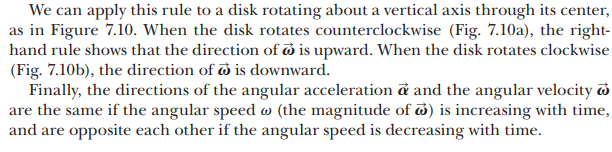 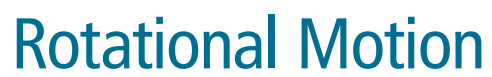 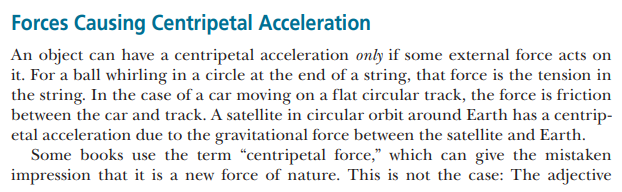 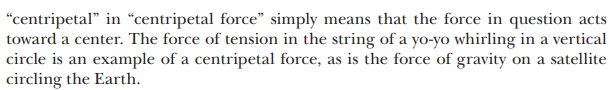 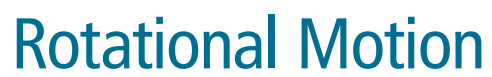 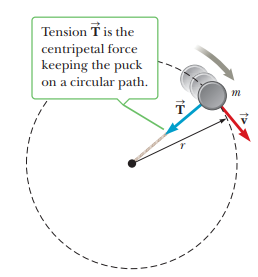 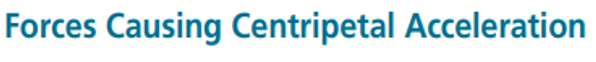 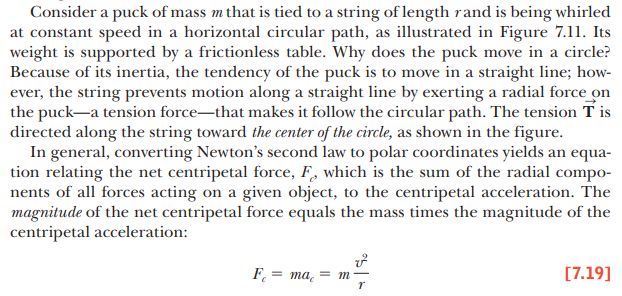 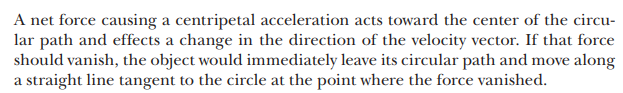 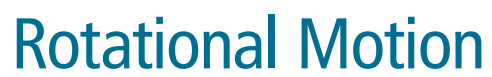 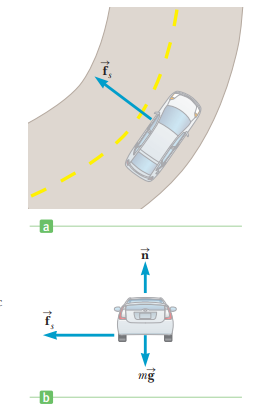 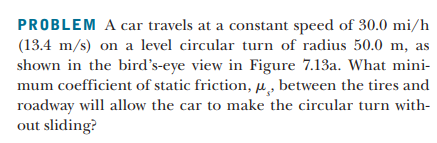 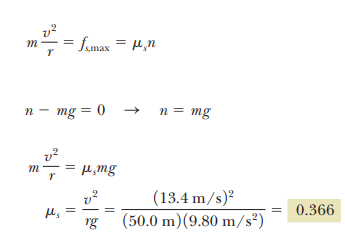 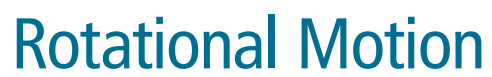 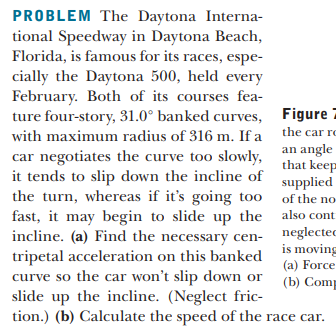 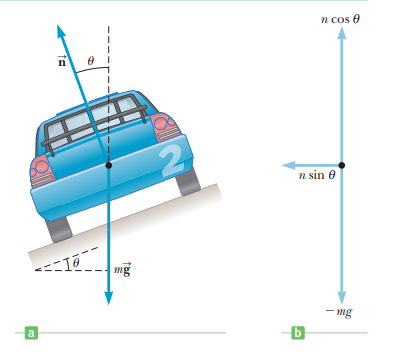 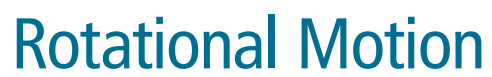 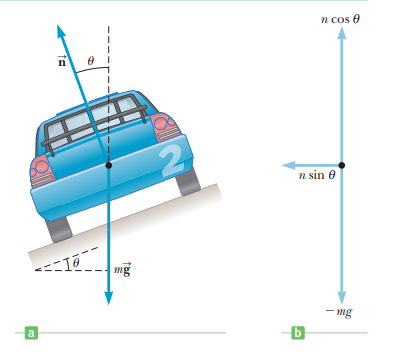 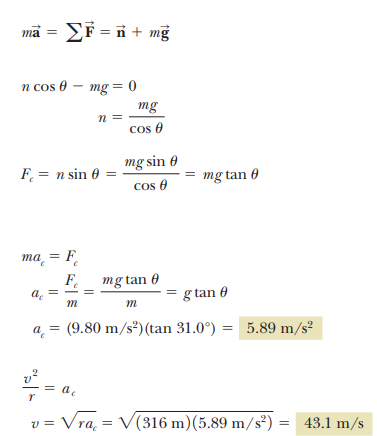 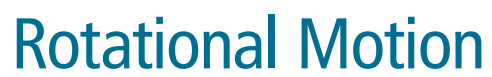 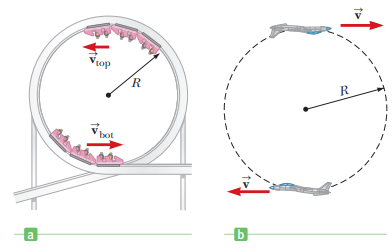 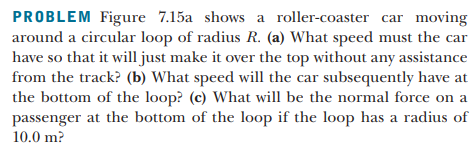 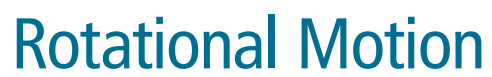 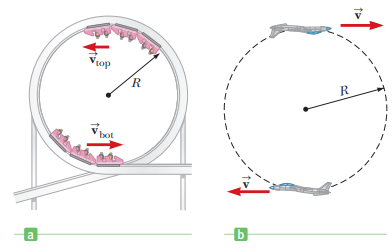 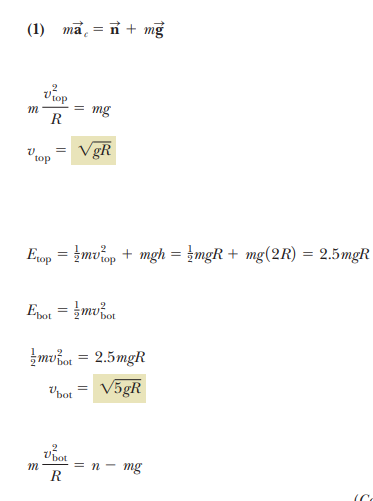 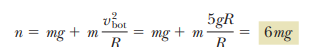 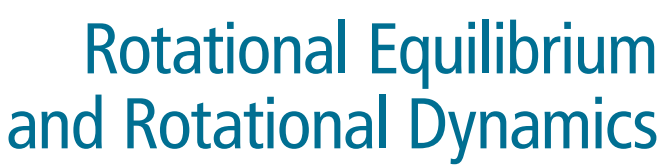 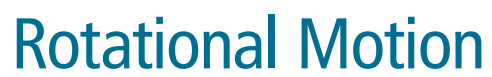 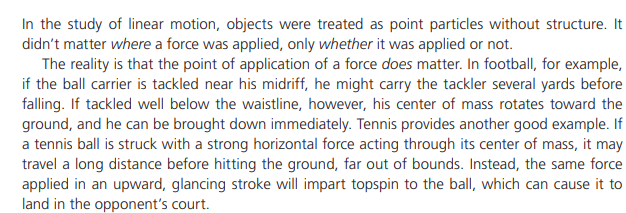 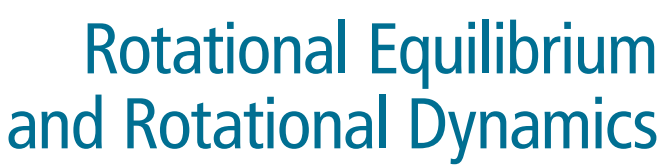 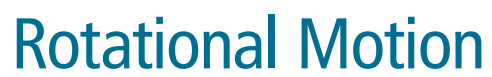 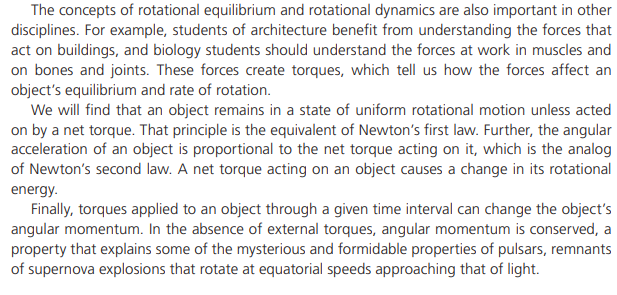 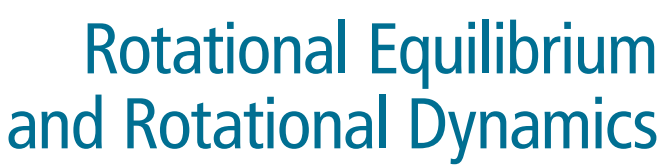 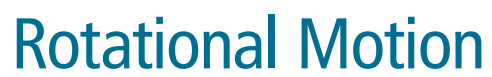 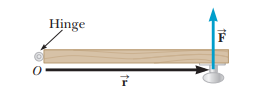 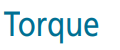 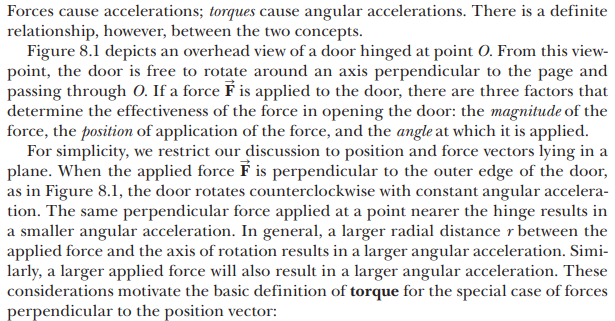 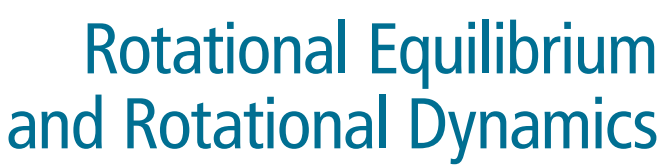 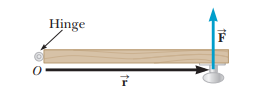 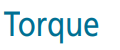 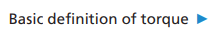 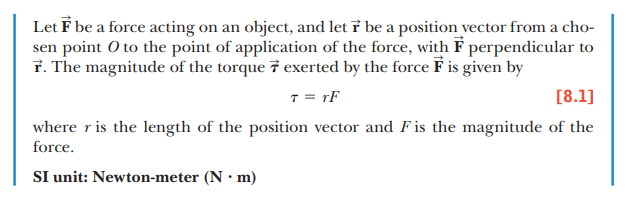 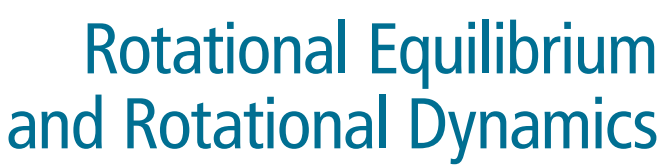 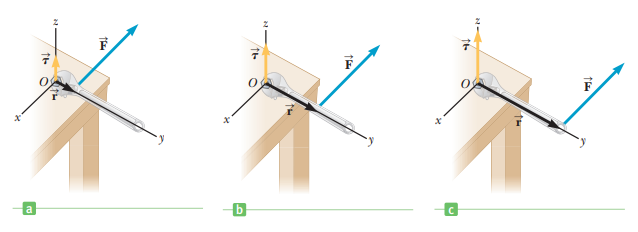 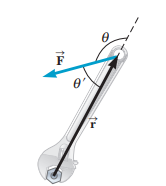 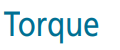 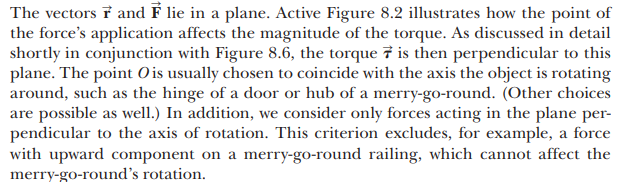 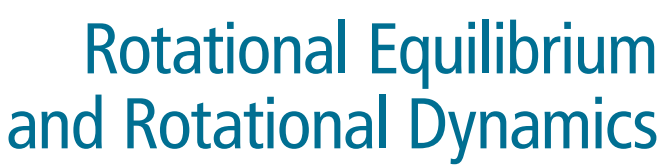 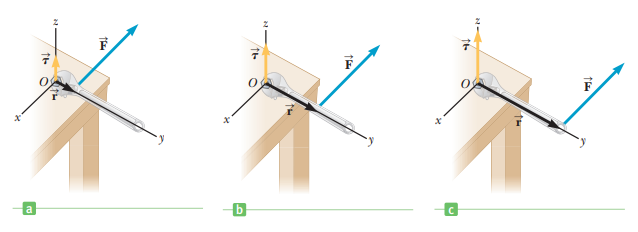 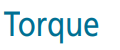 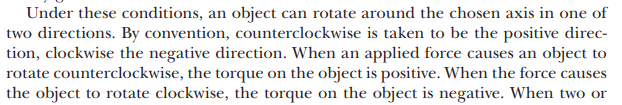 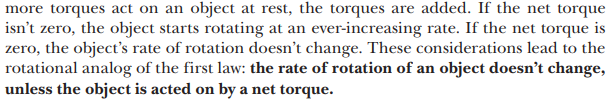 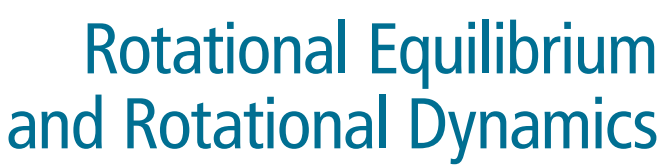 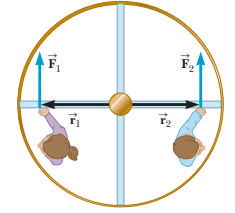 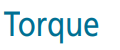 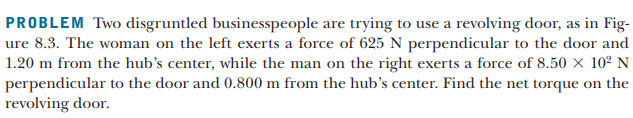 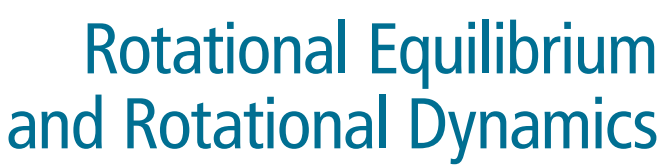 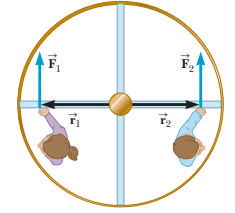 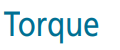 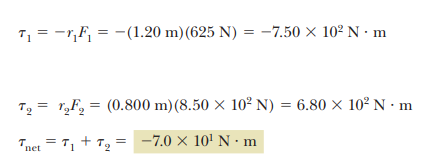 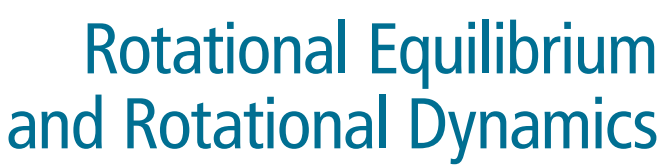 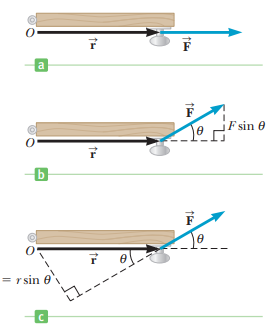 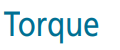 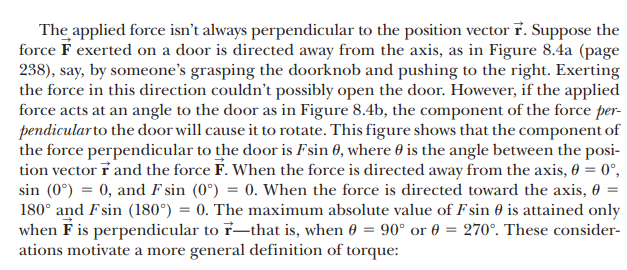 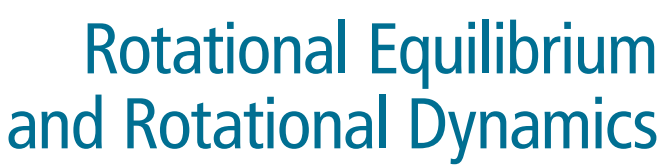 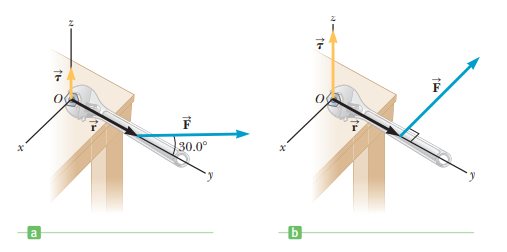 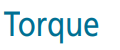 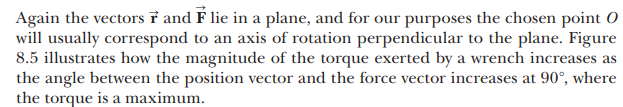 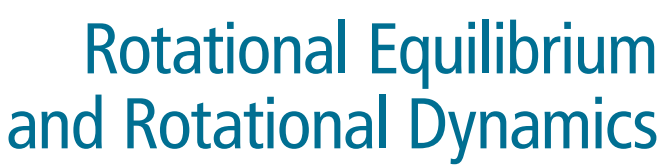 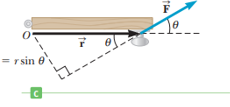 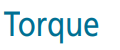 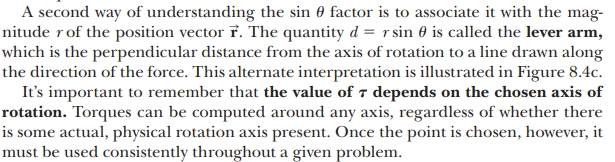 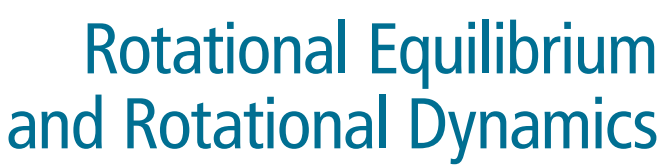 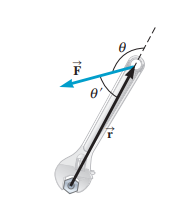 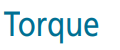 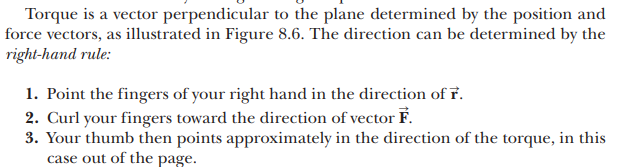 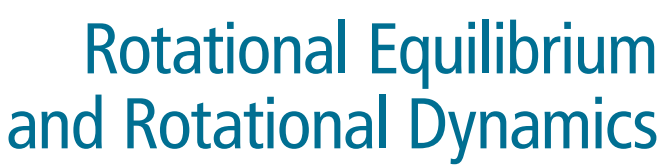 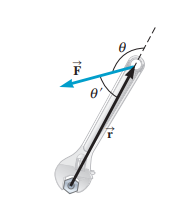 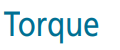 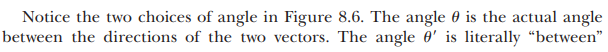 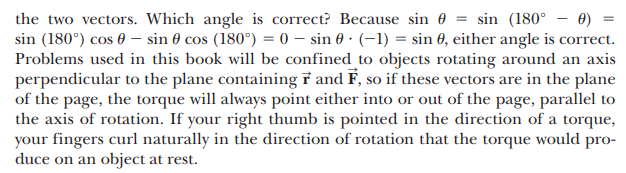 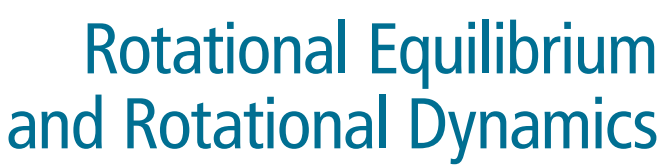 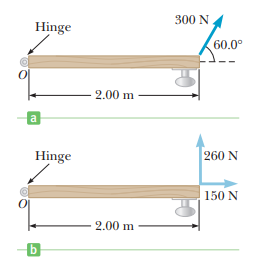 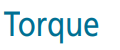 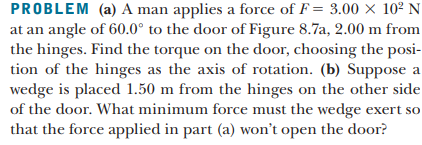 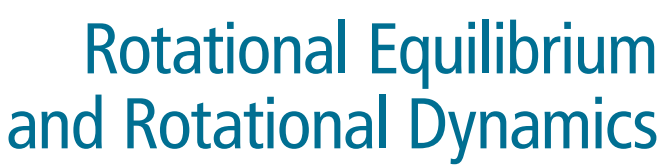 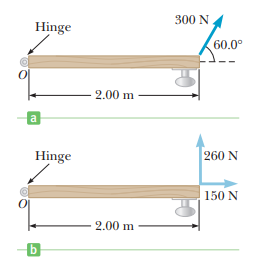 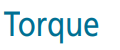 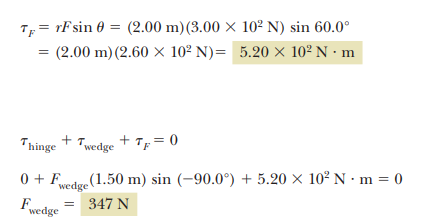 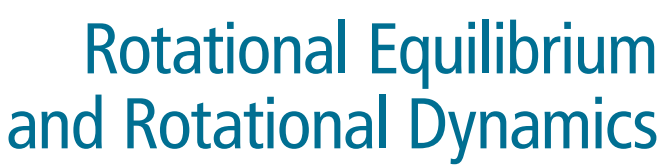 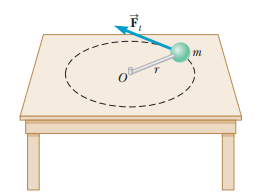 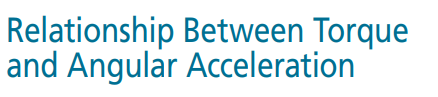 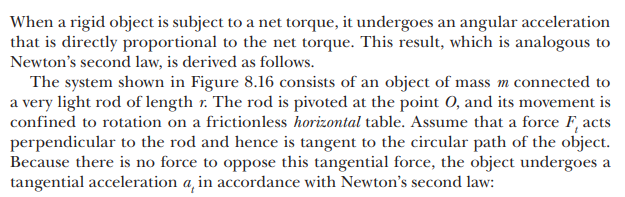 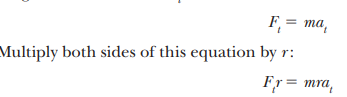 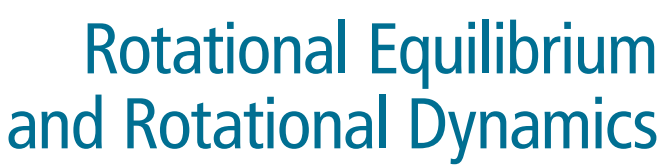 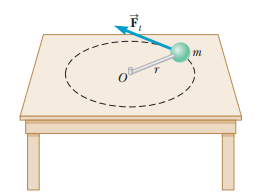 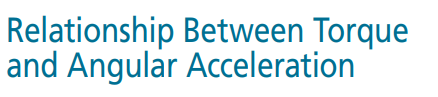 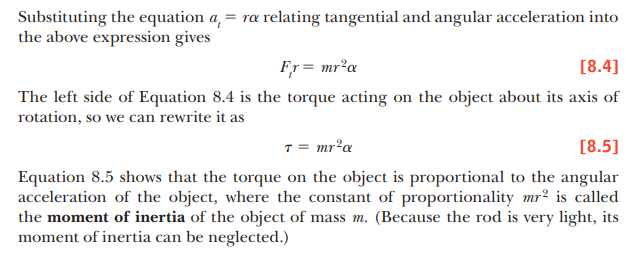 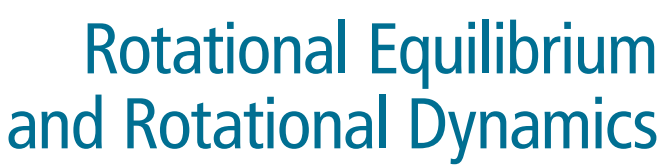 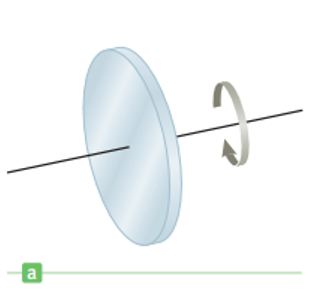 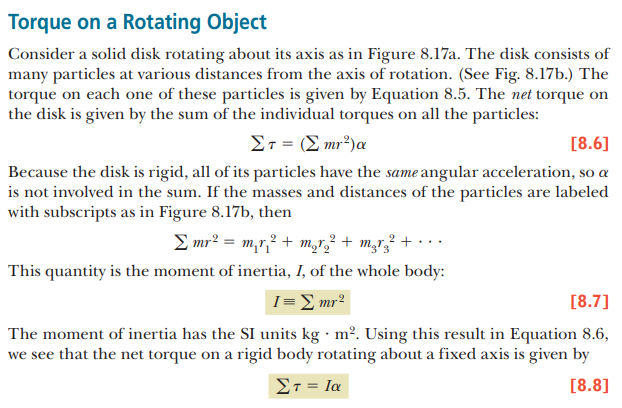 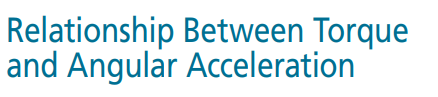 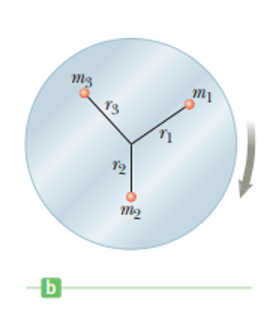 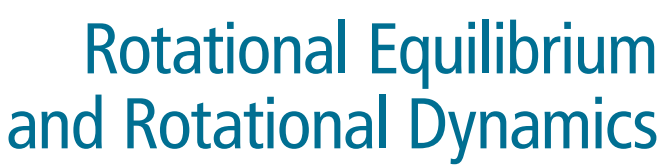 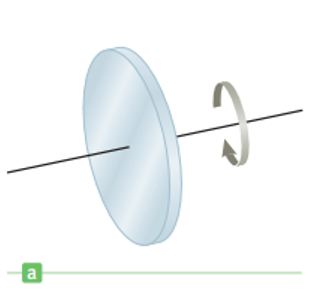 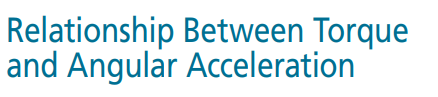 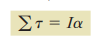 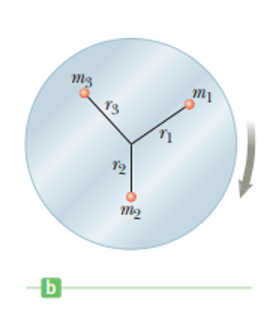 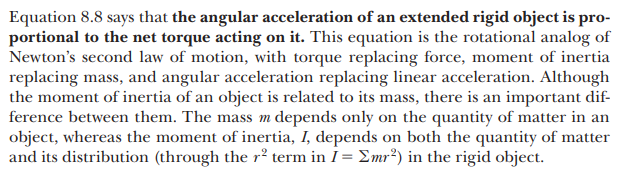 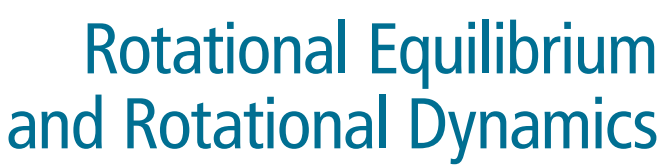 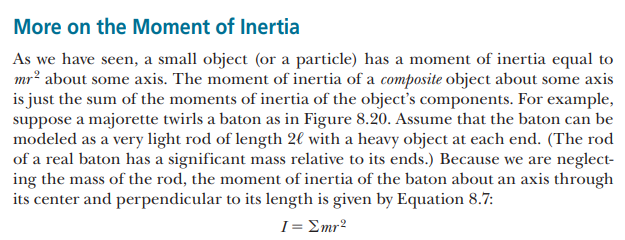 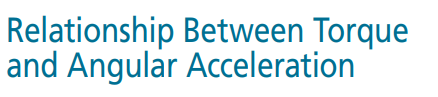 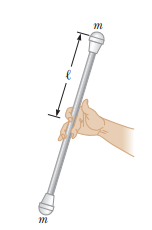 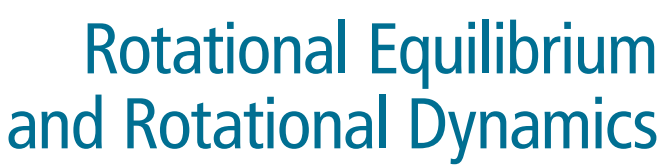 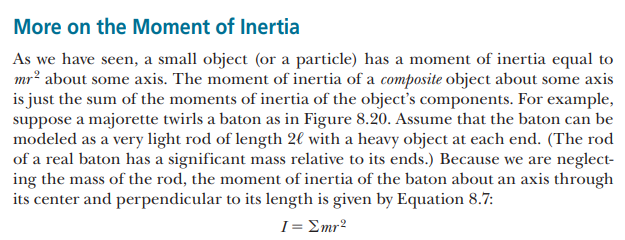 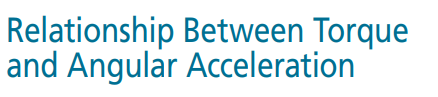 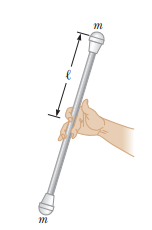 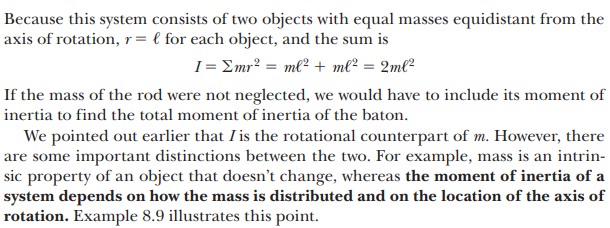 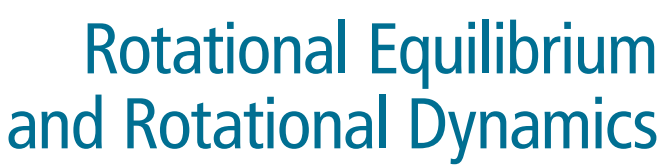 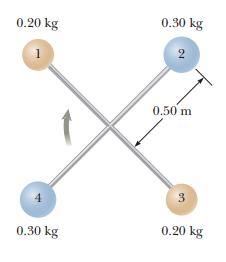 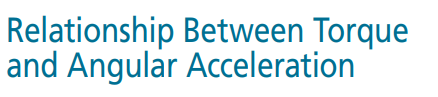 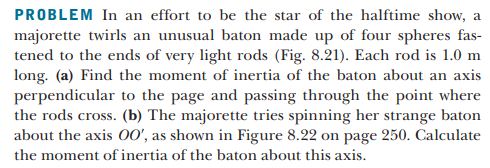 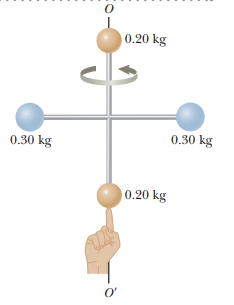 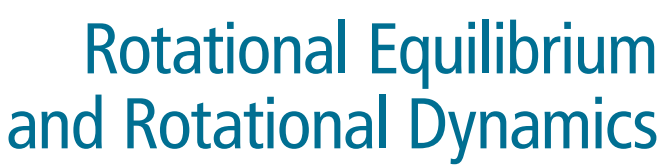 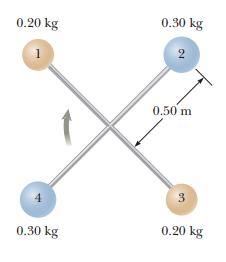 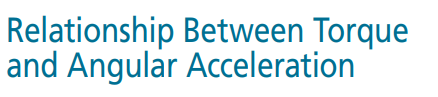 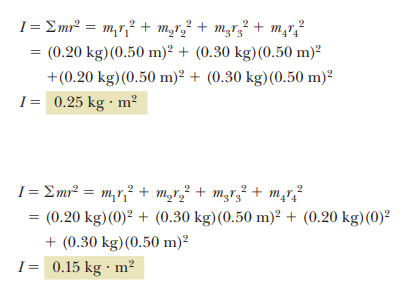 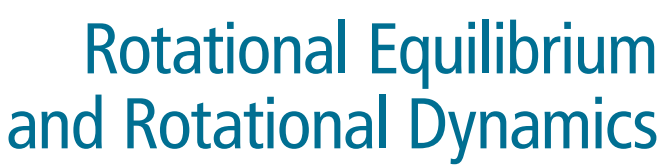 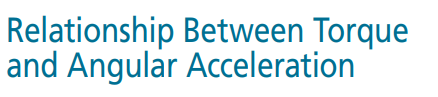 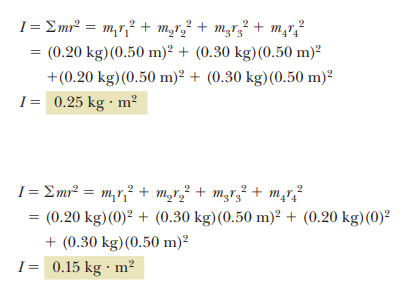 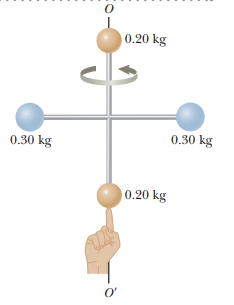 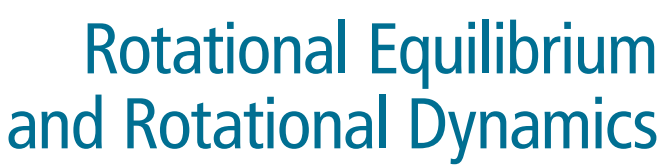 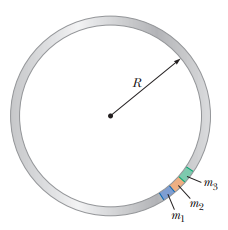 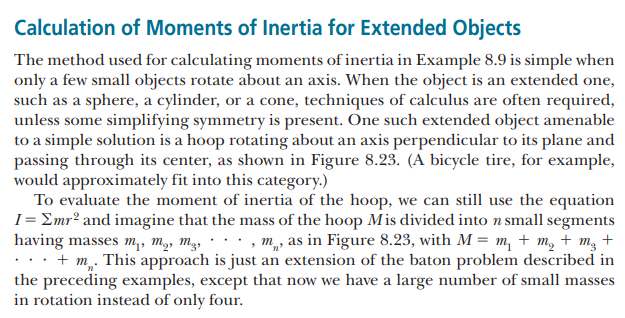 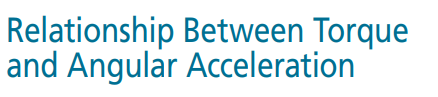 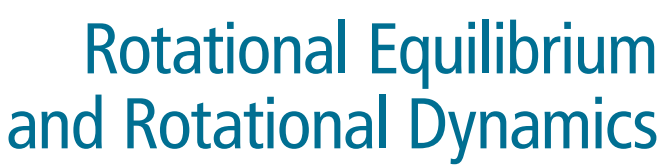 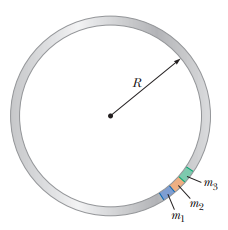 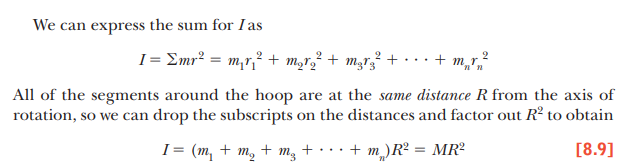 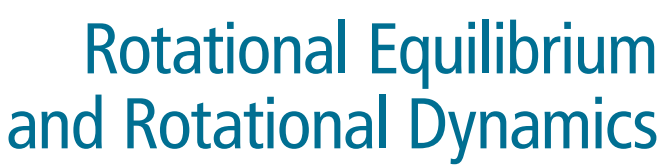 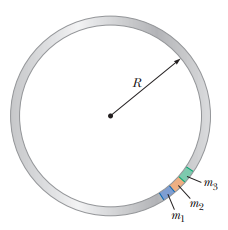 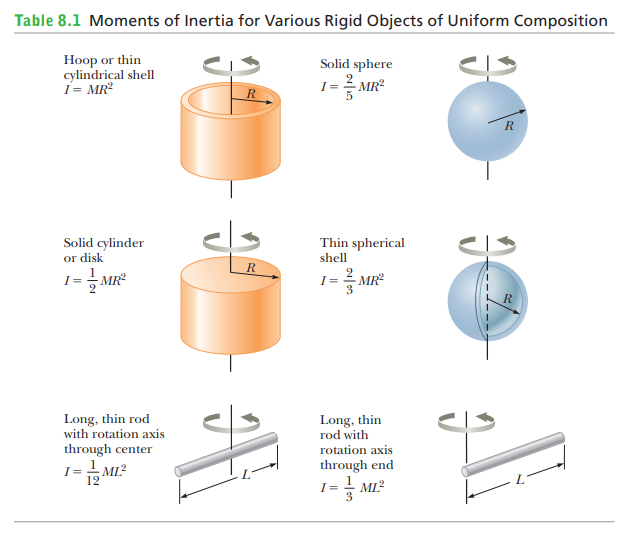 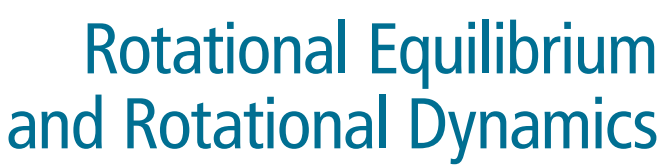 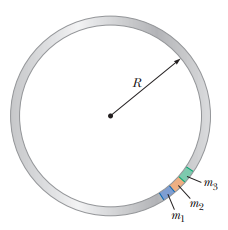 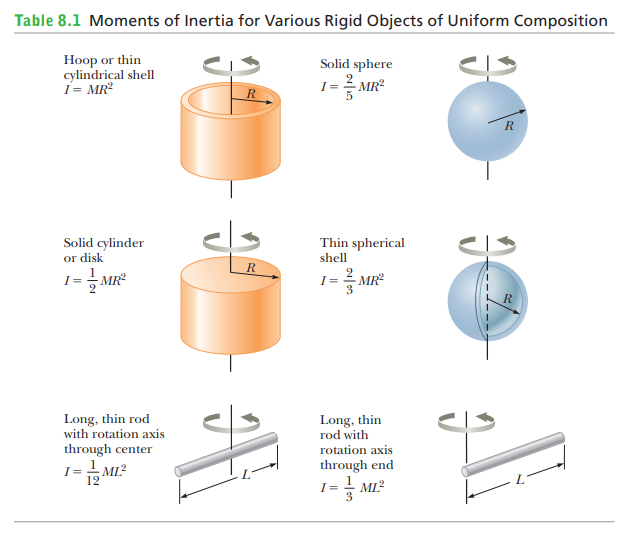 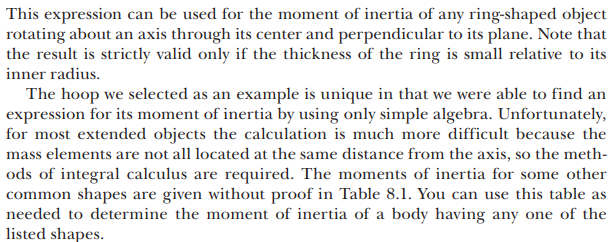 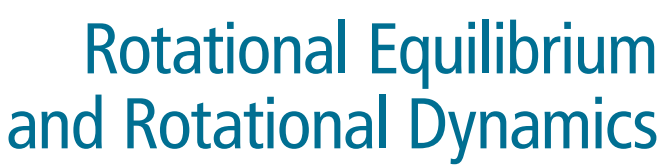 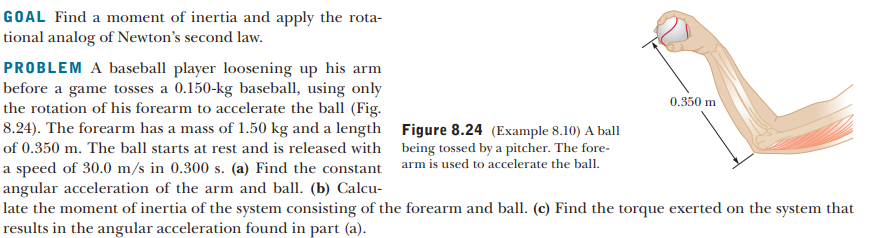 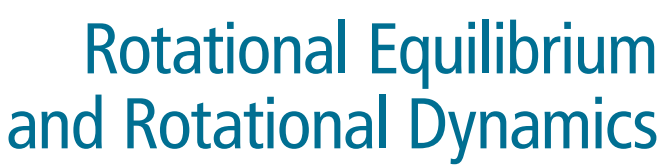 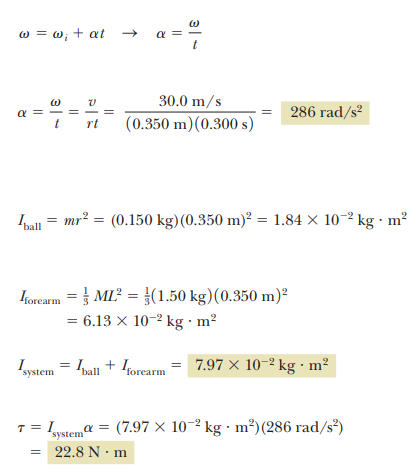 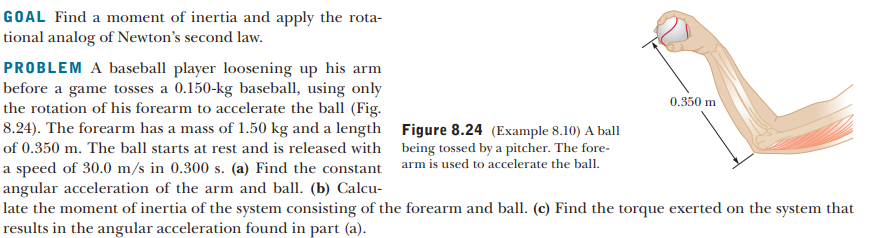 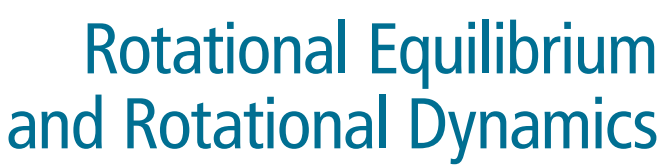 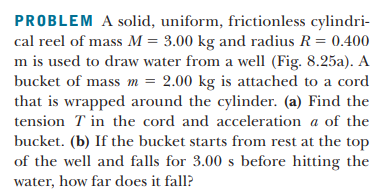 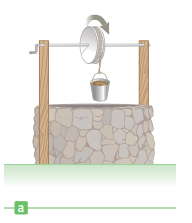 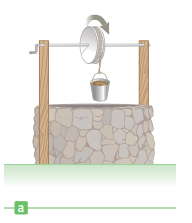 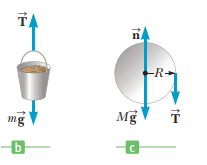 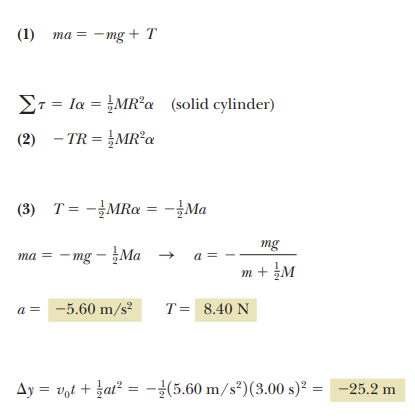 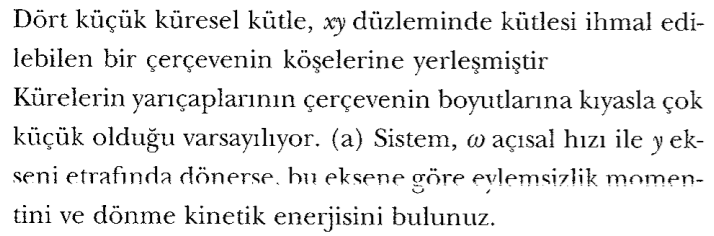 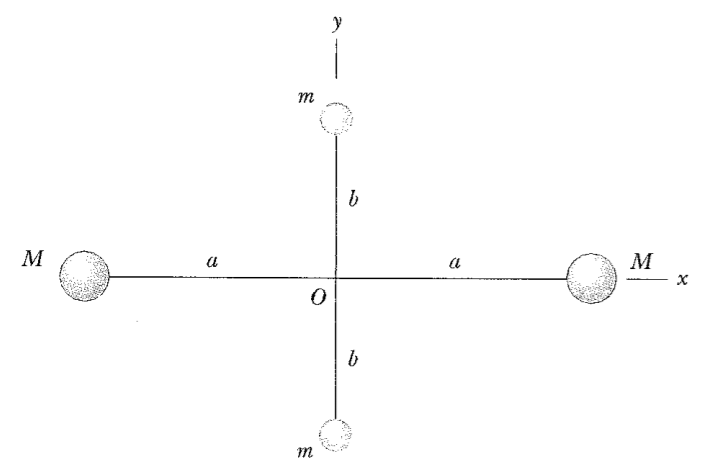 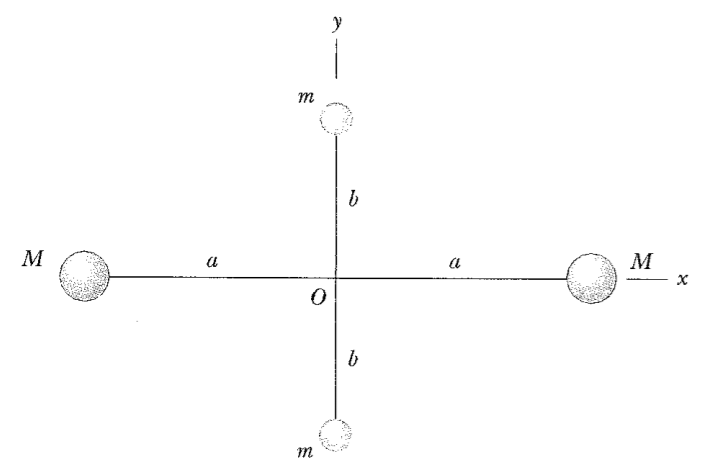 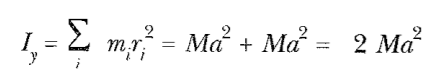 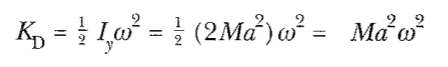 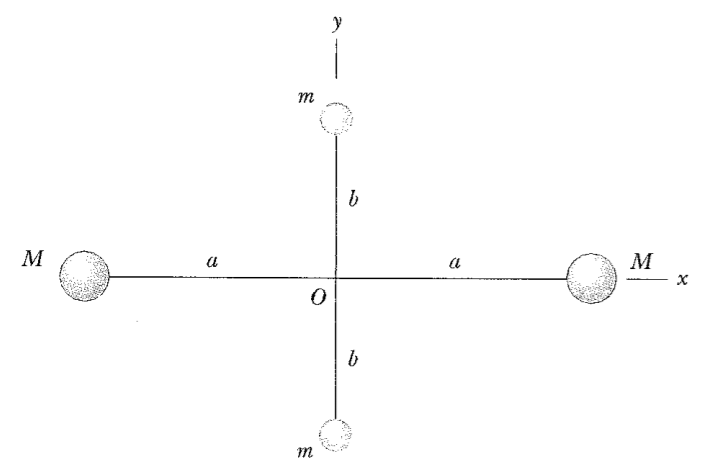 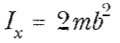 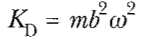 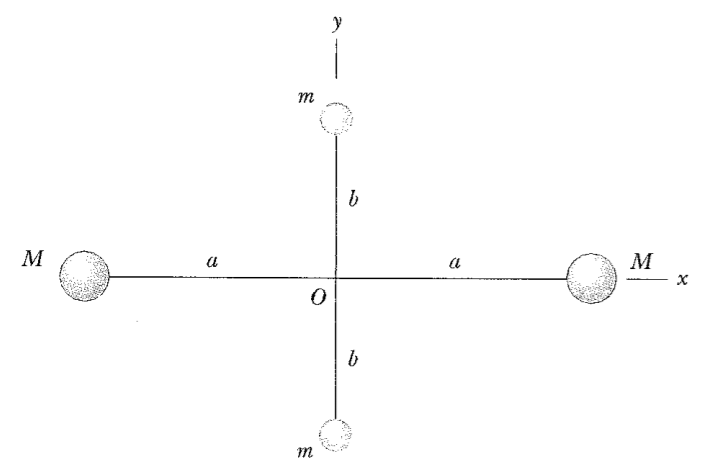 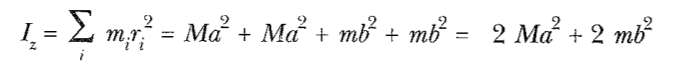 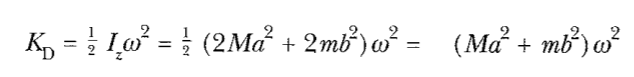 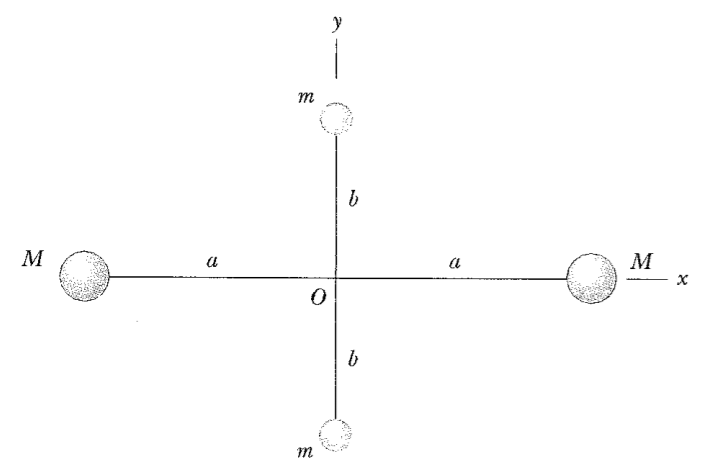 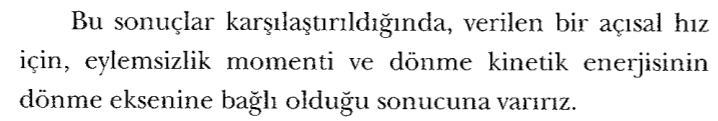 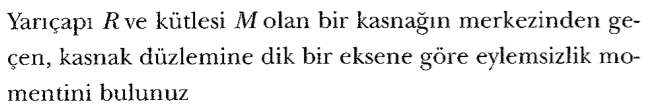 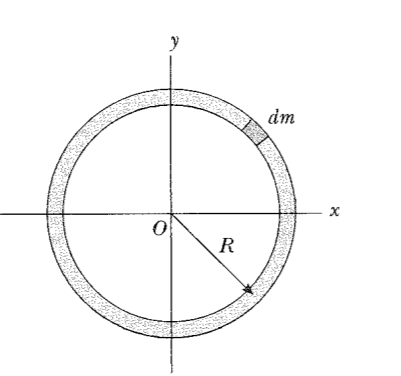 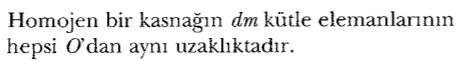 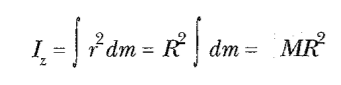 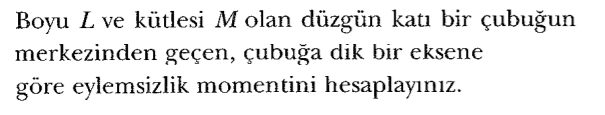 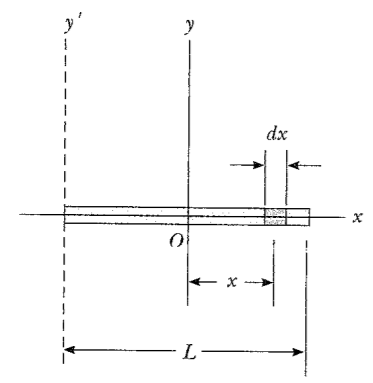 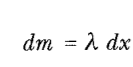 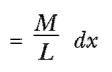 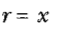 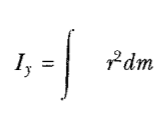 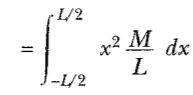 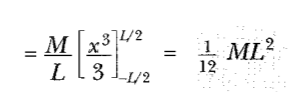 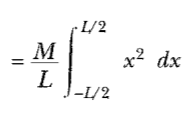 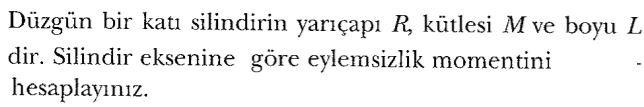 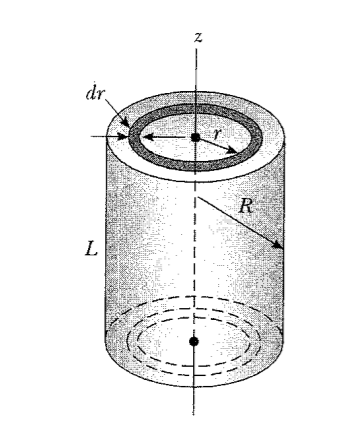 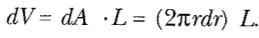 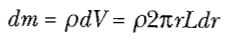 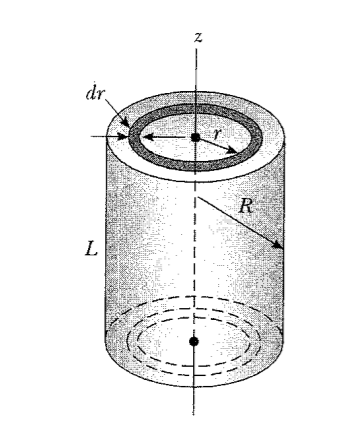 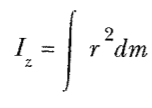 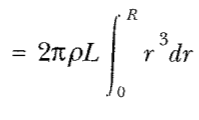 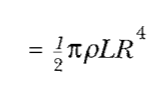 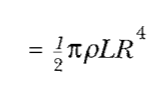 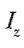 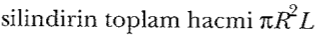 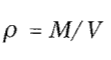 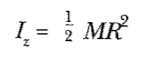 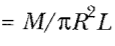 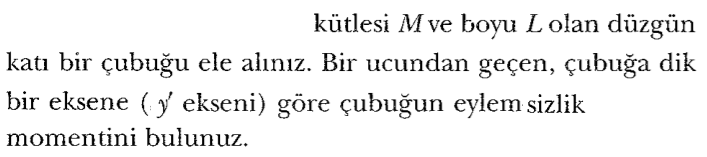 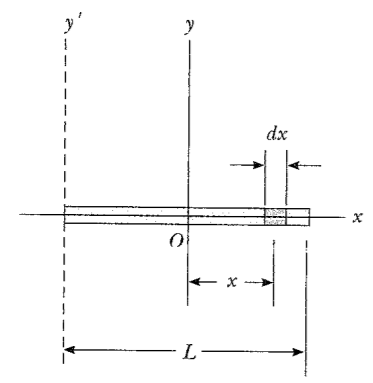 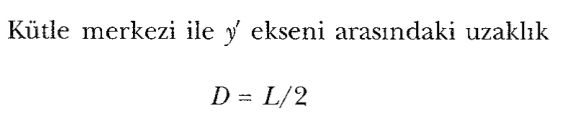 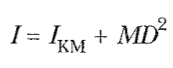 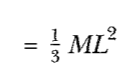 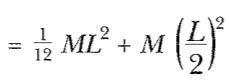 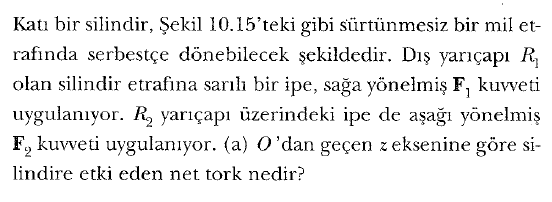 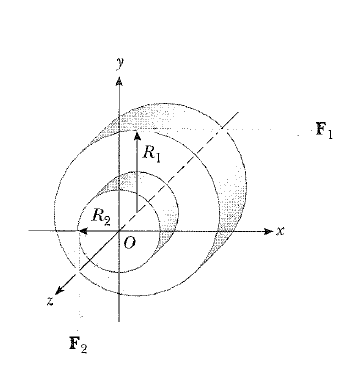 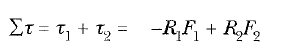 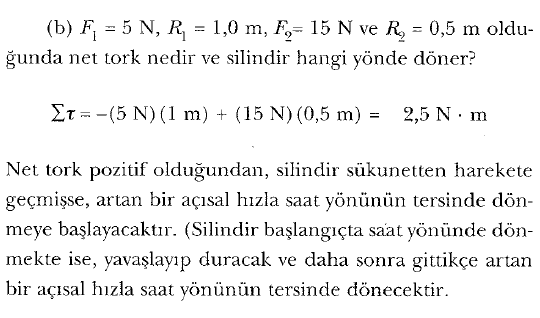 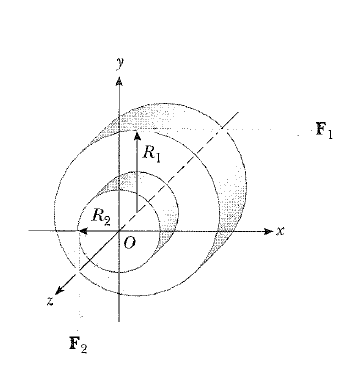 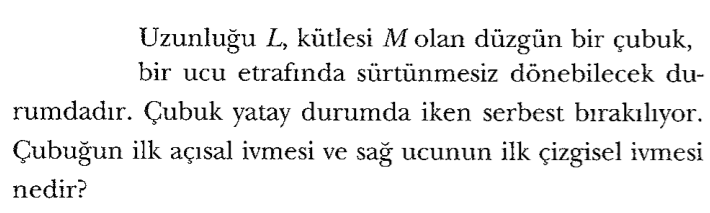 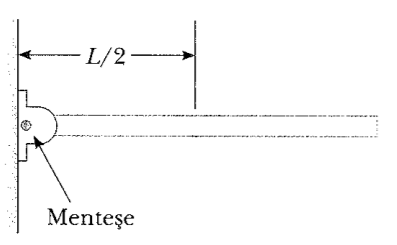 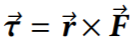 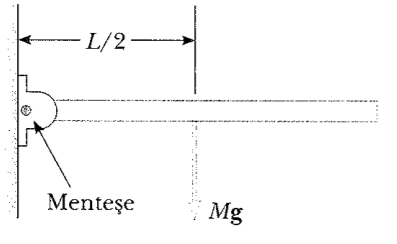 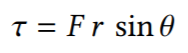 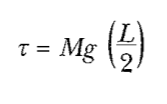 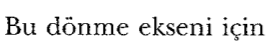 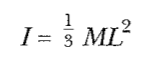 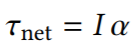 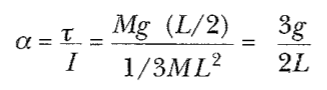 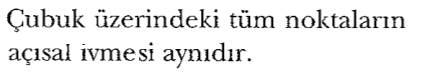 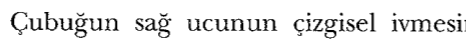 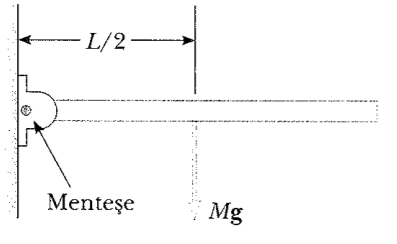 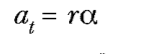 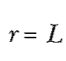 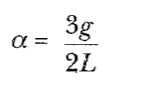 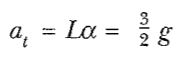 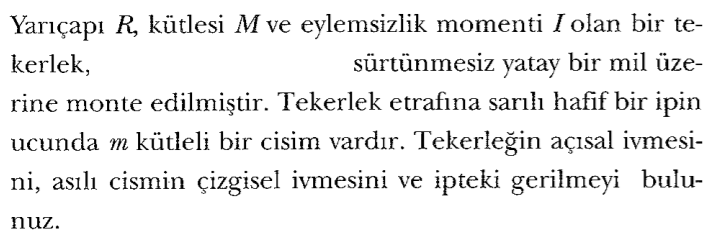 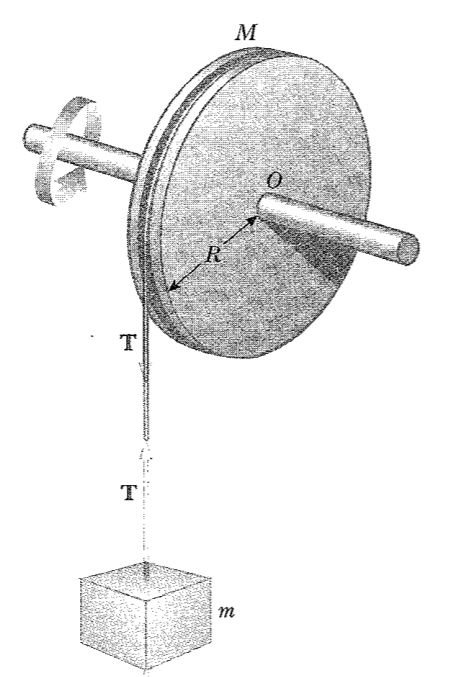 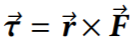 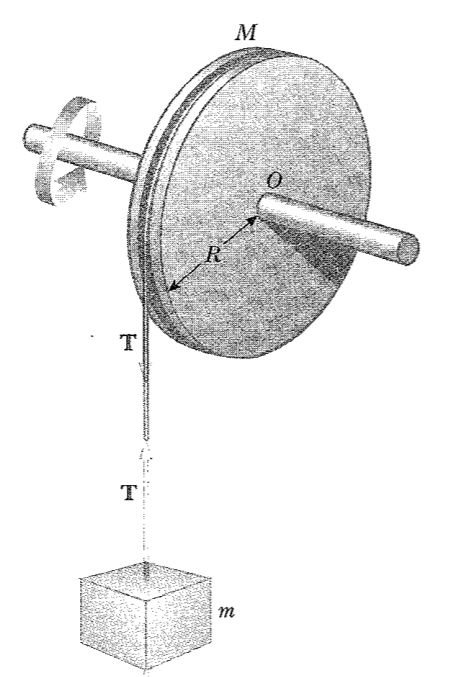 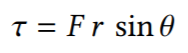 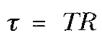 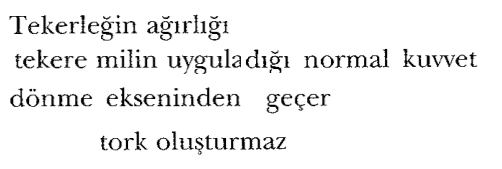 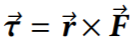 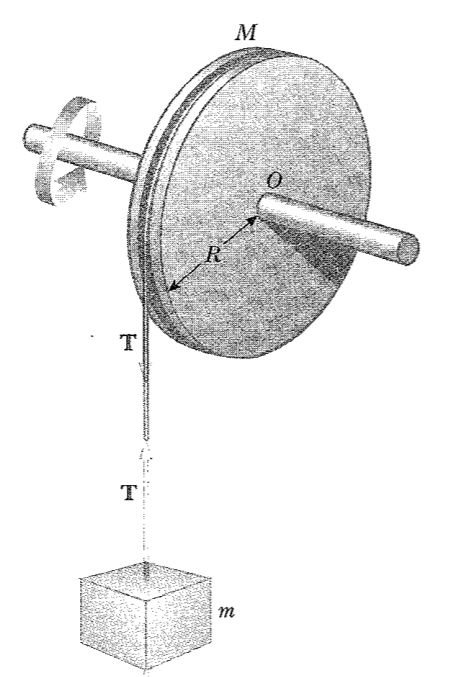 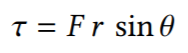 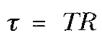 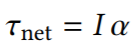 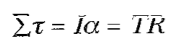 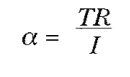 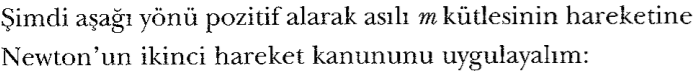 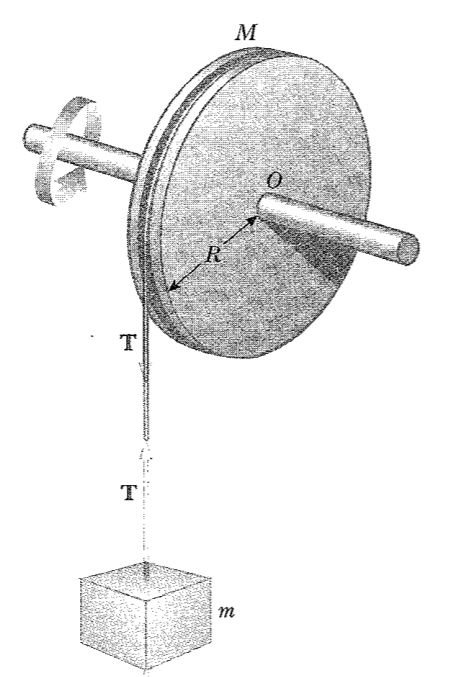 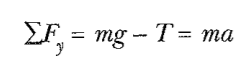 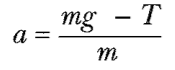 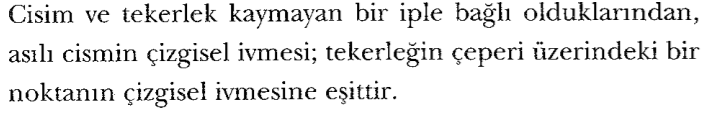 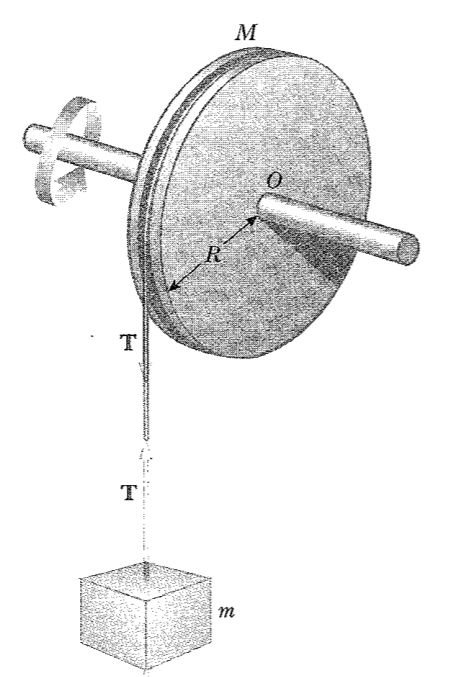 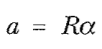 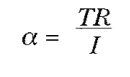 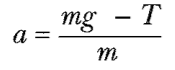 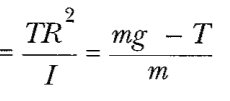 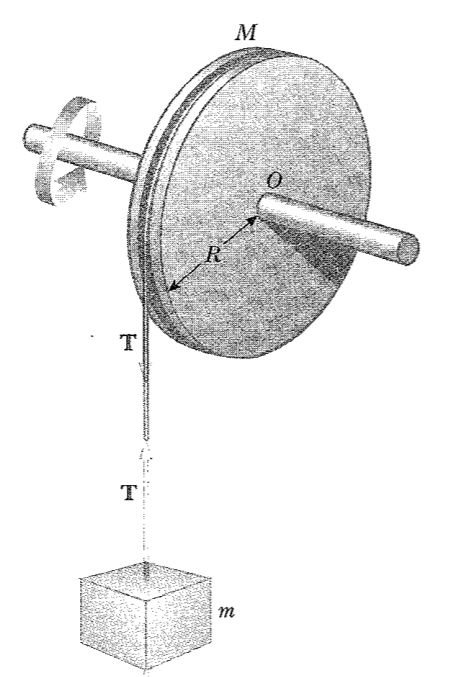 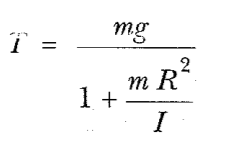 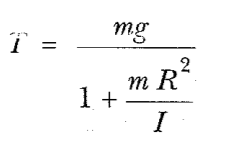 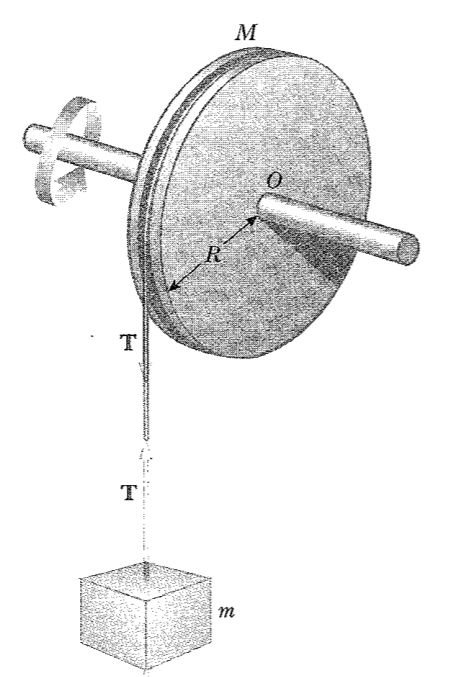 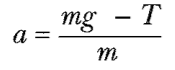 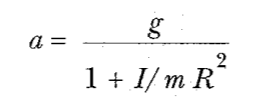 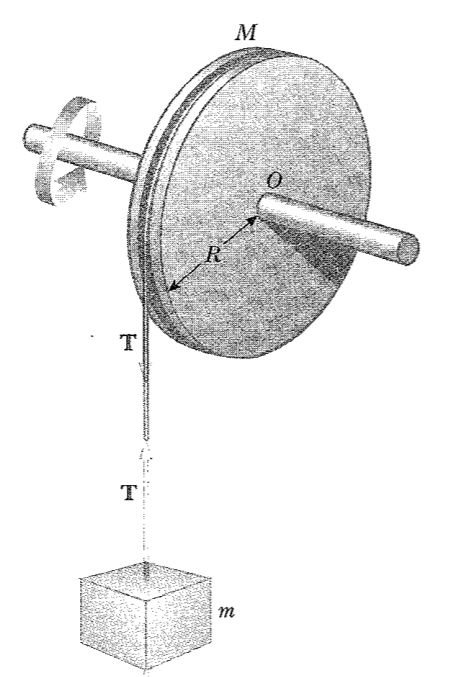 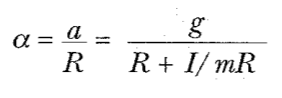 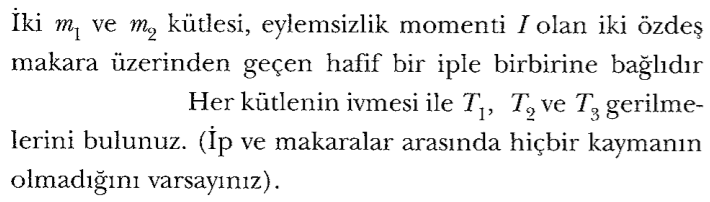 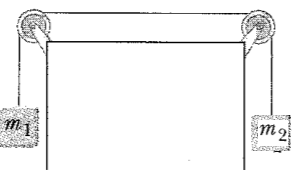 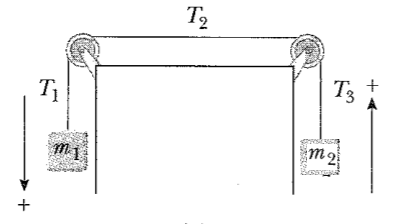 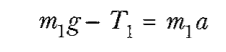 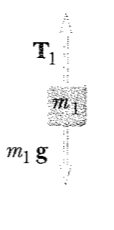 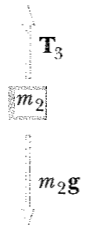 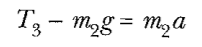 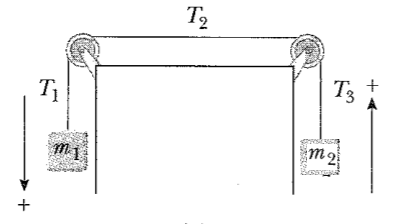 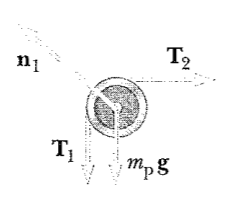 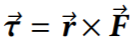 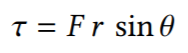 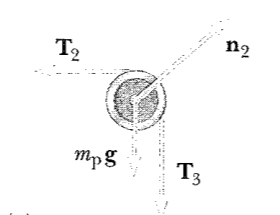 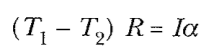 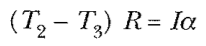 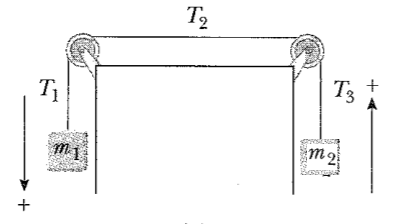 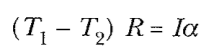 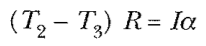 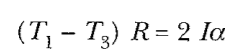 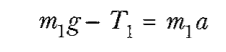 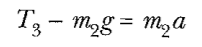 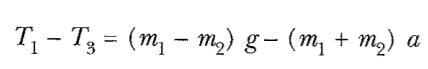 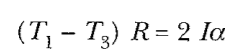 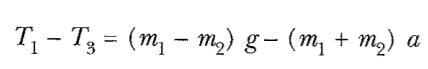 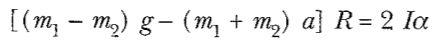 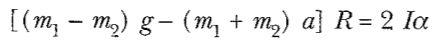 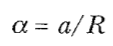 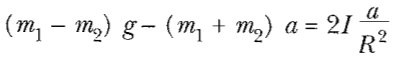 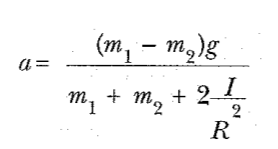 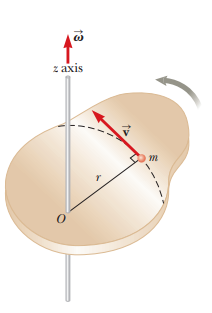 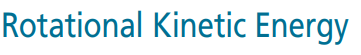 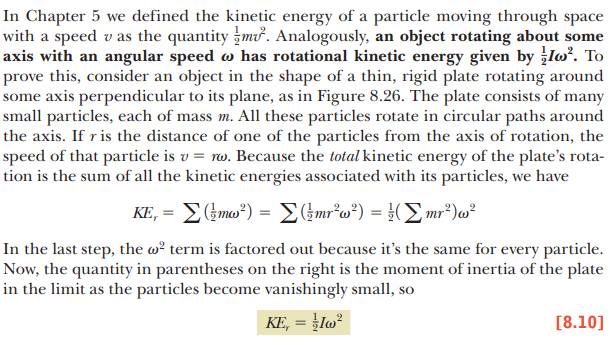 lecture
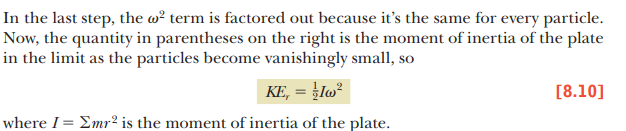 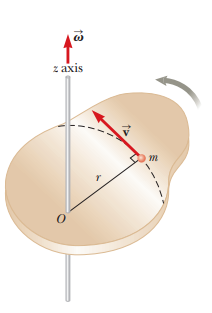 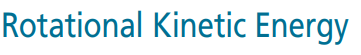 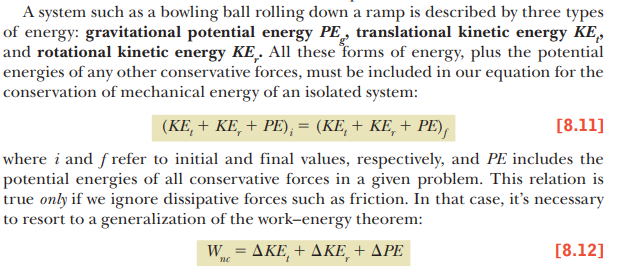 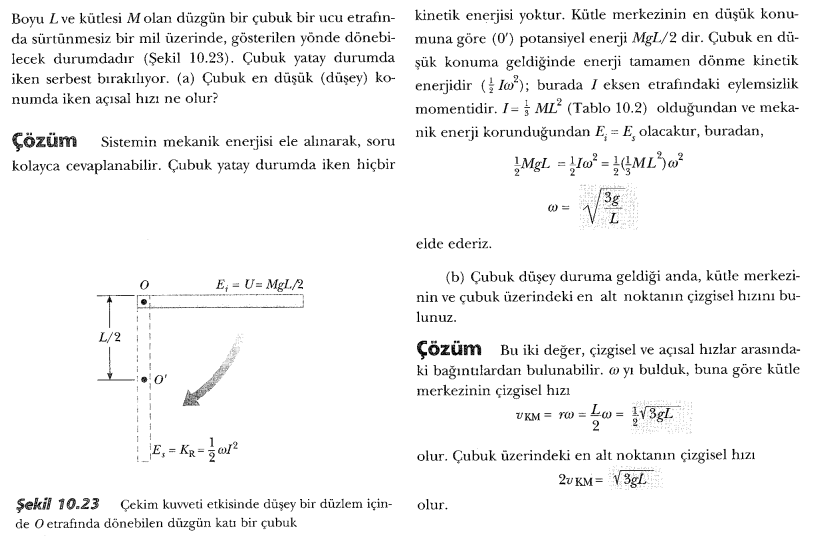 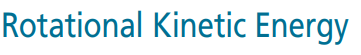 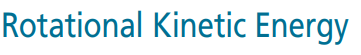 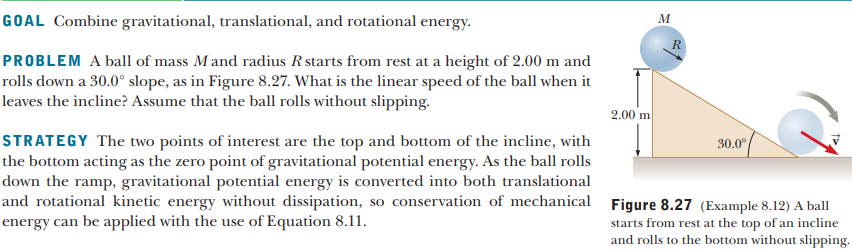 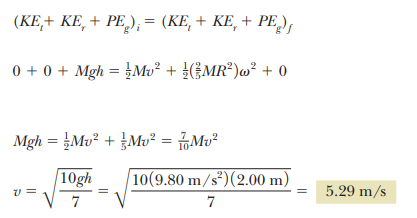 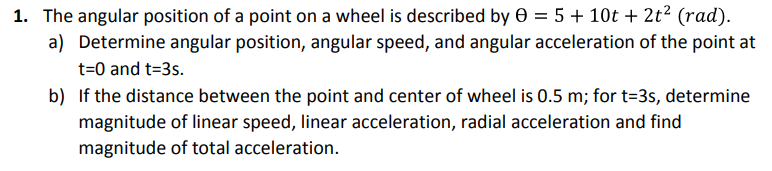 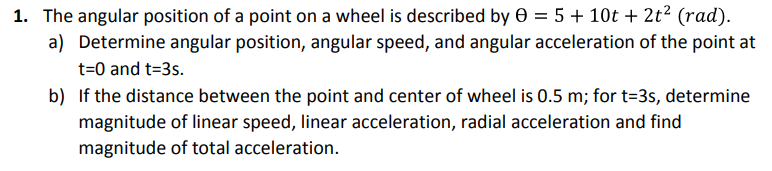 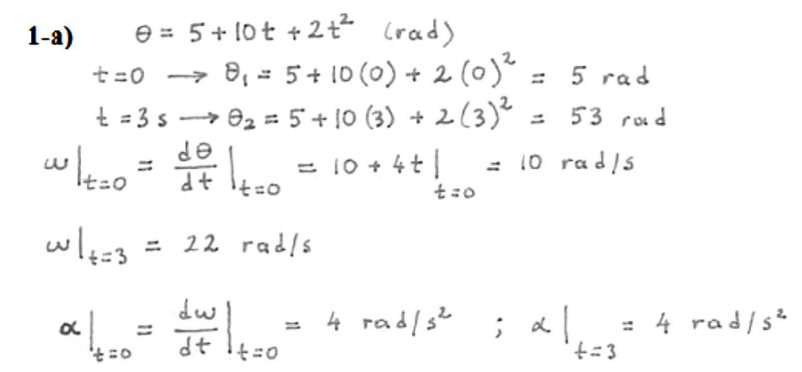 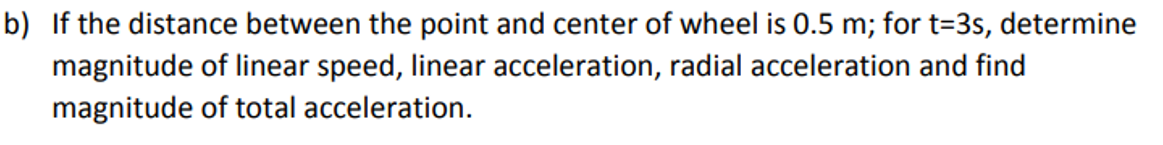 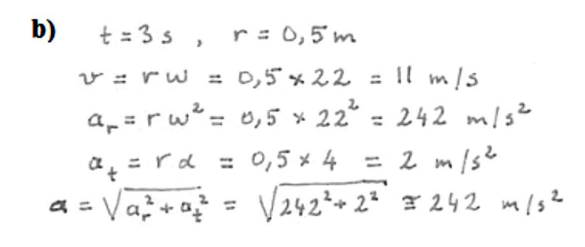 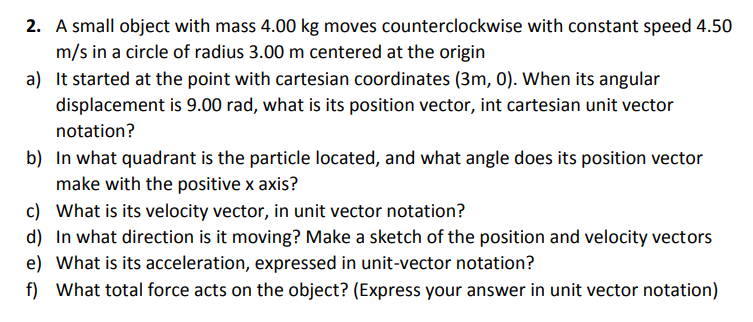 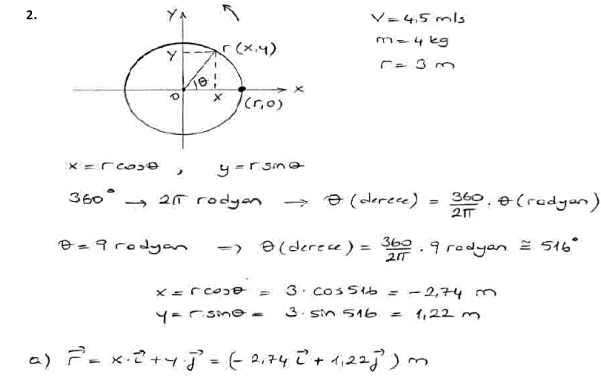 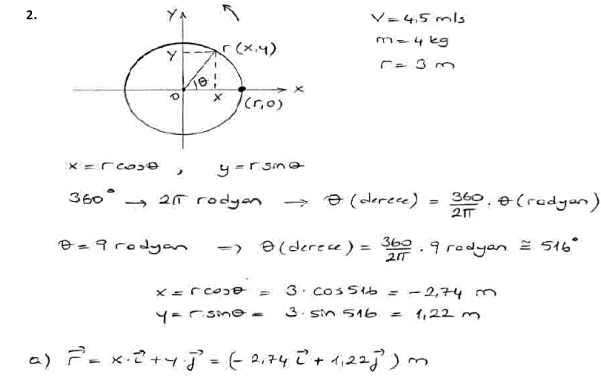 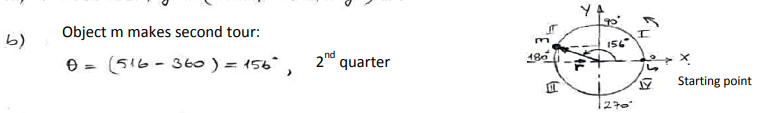 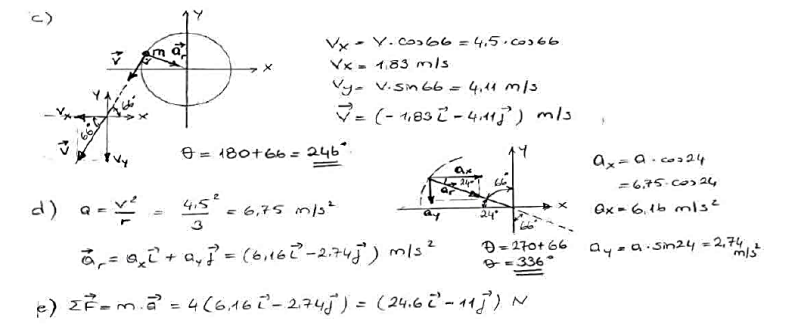 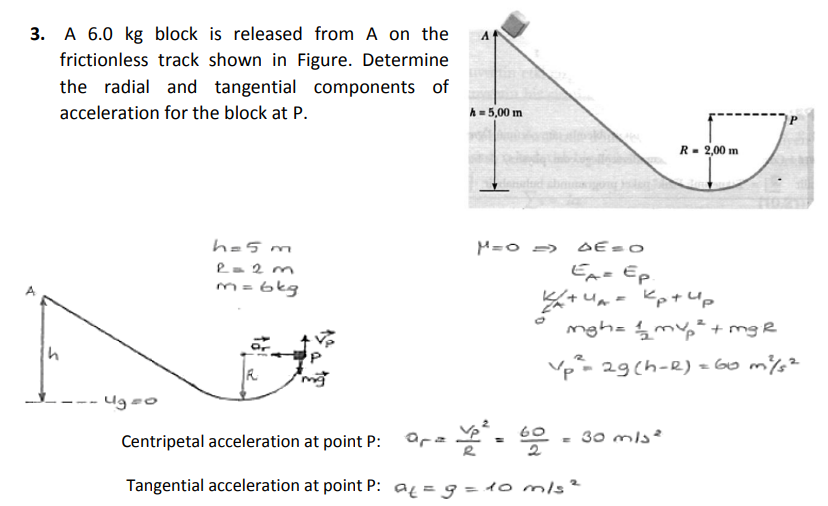 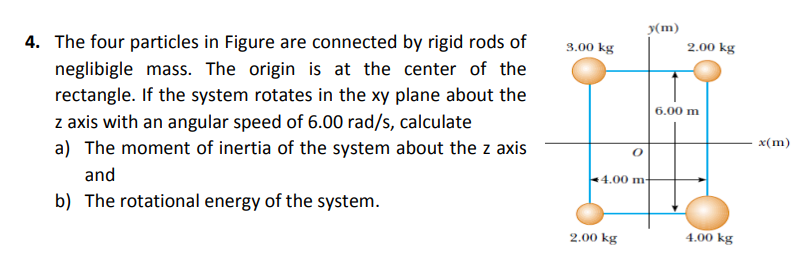 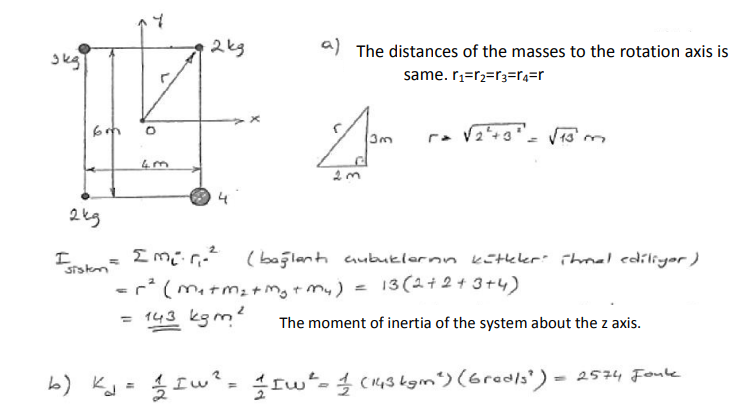 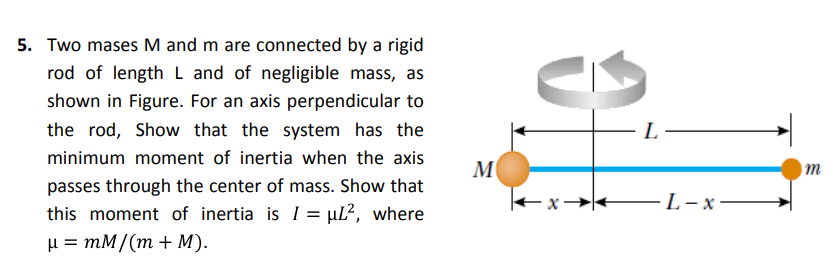 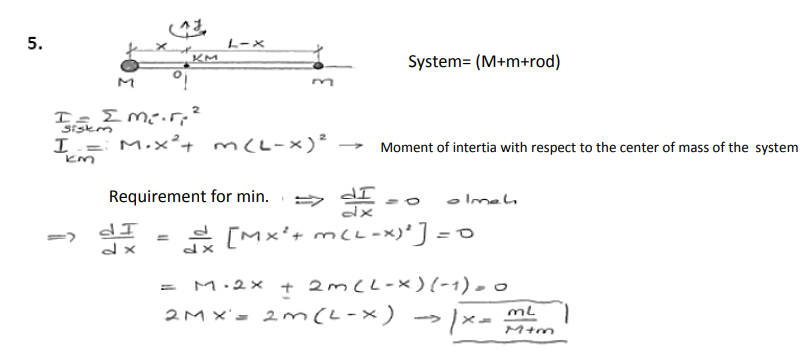 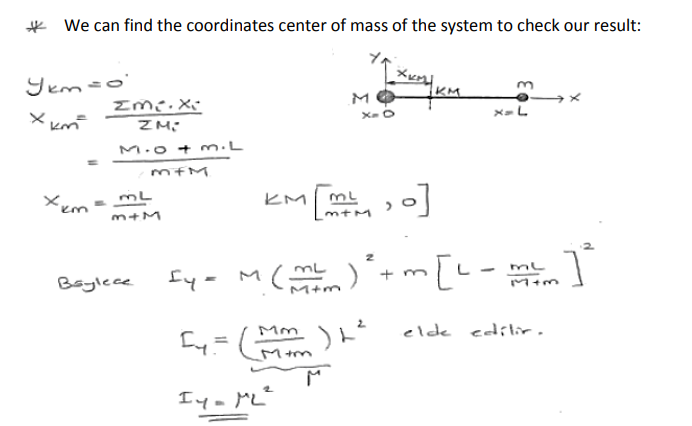 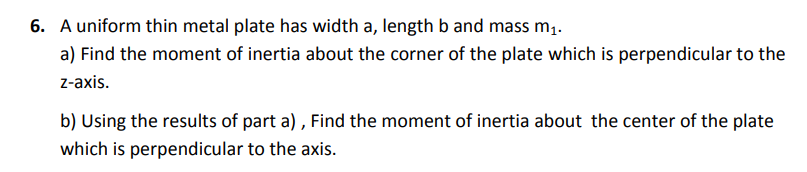 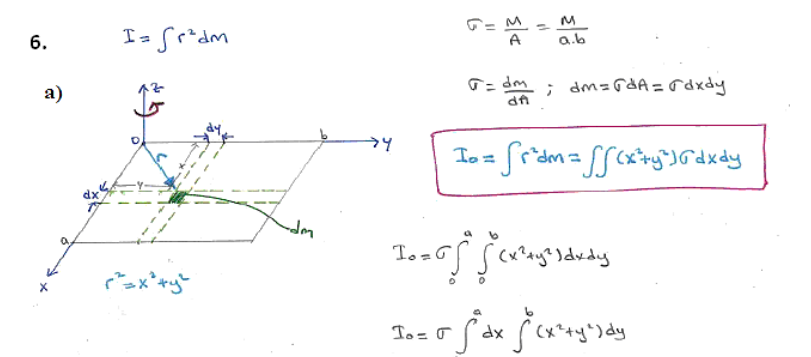 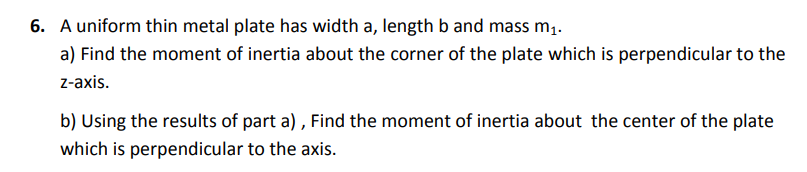 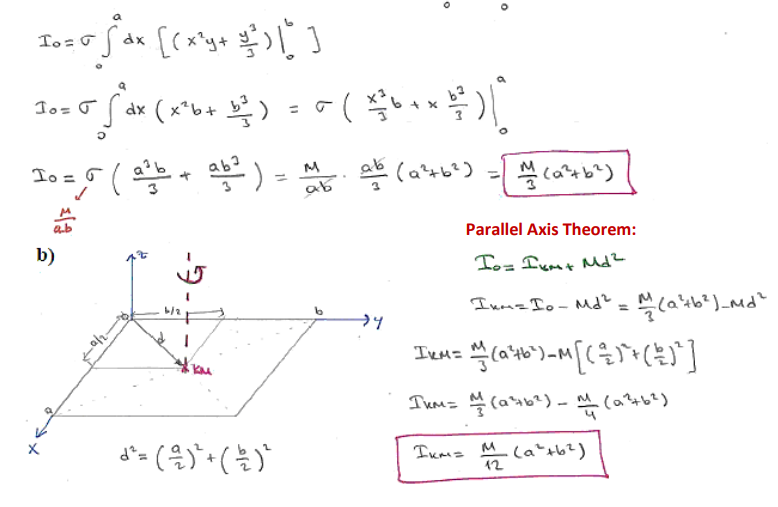 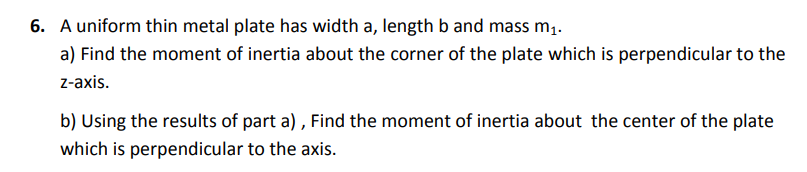 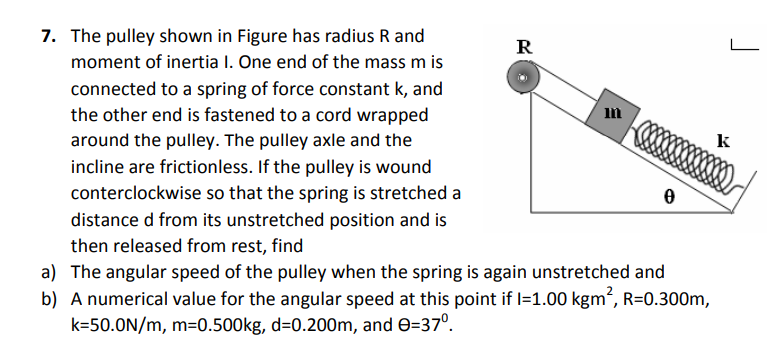 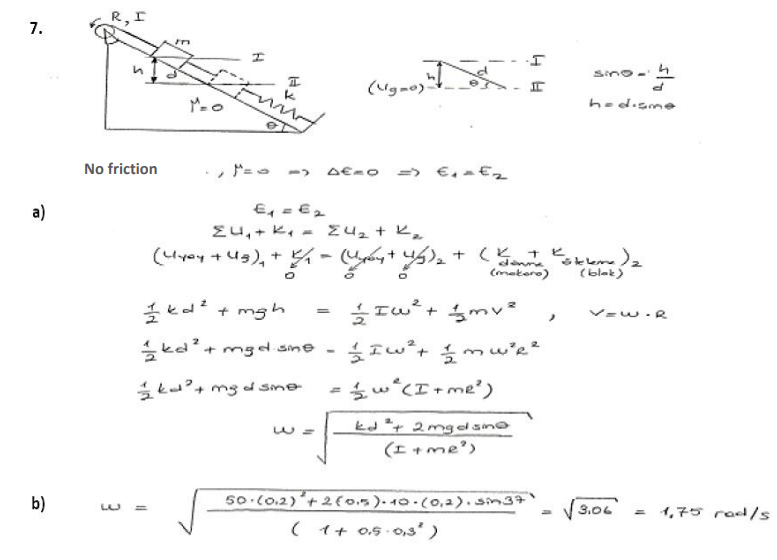 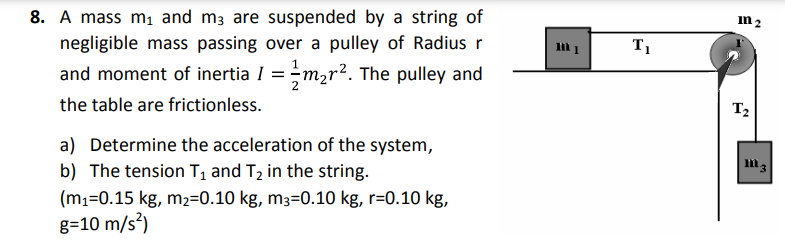 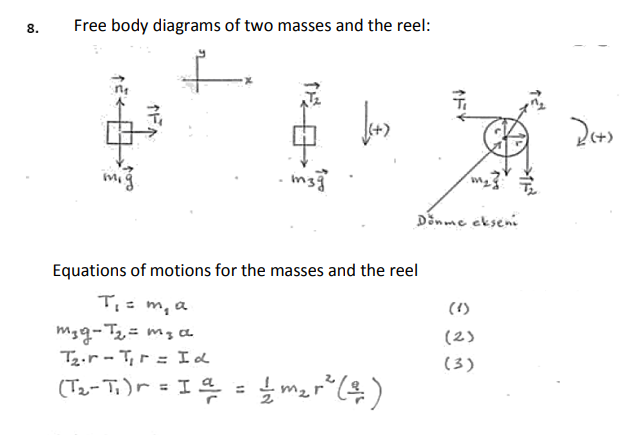 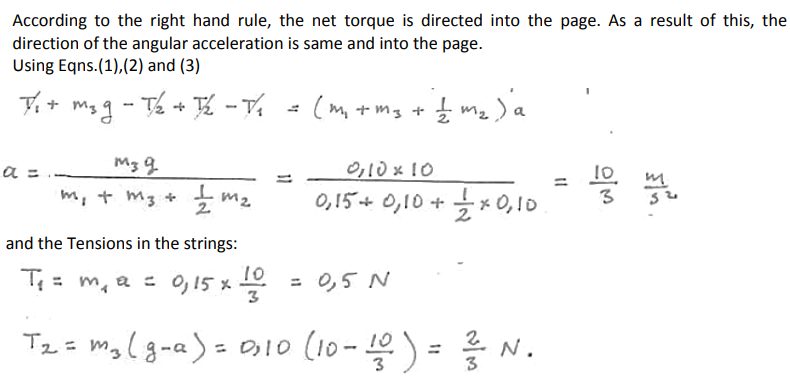 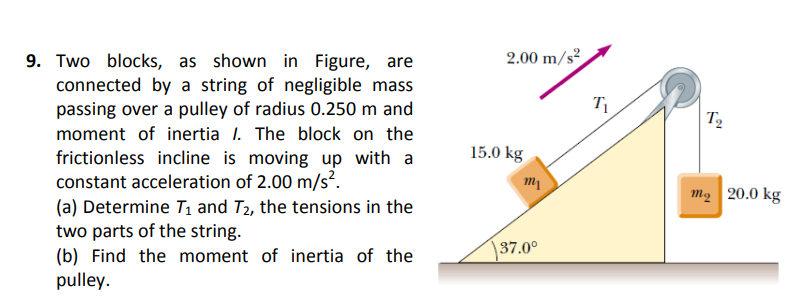 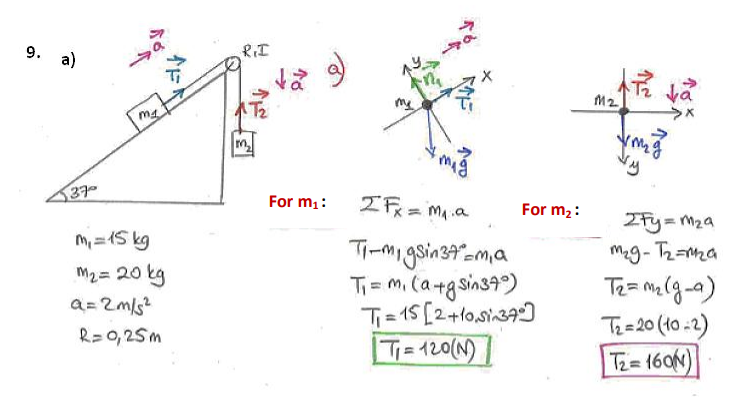 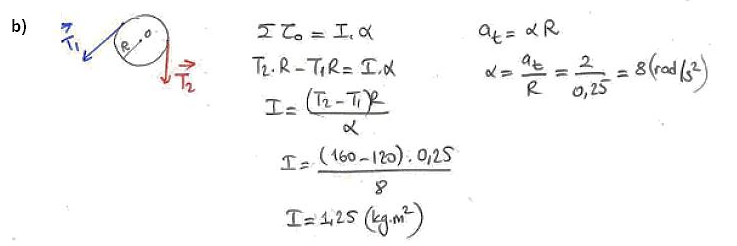 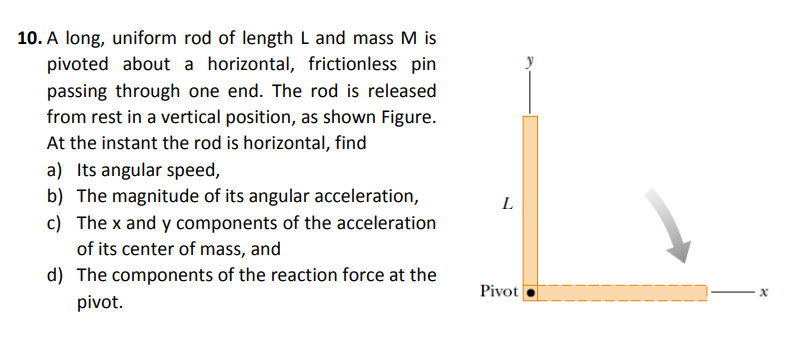 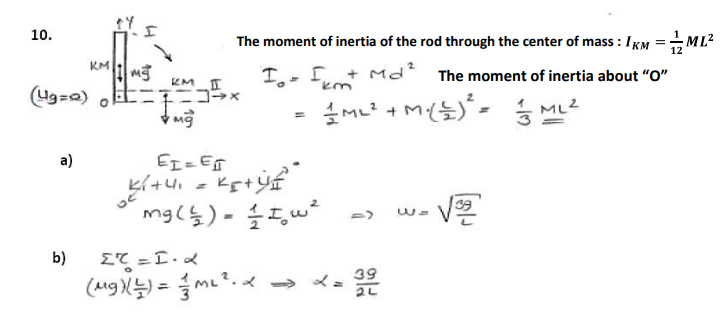 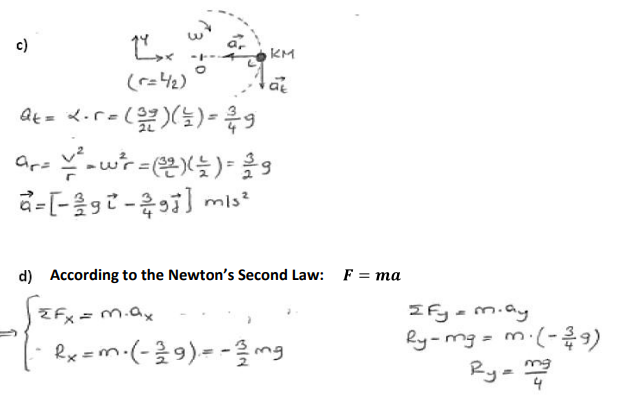 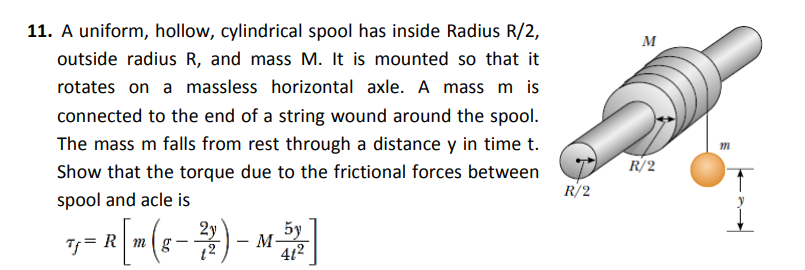 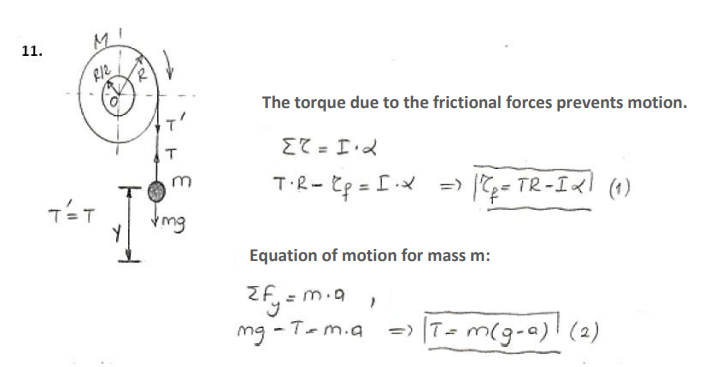 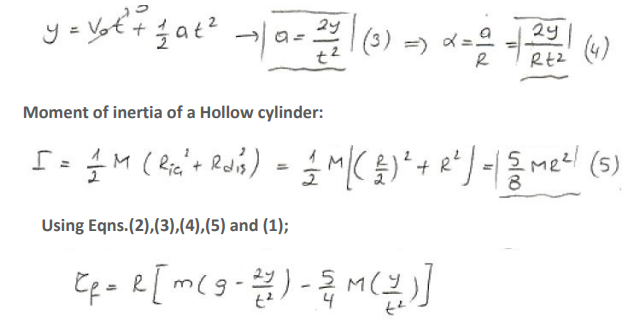